Semaine découverte professionnelle Album SouvenirOctobre 2018
par les secondes esthétiques 2
OBJECTIFS 

 Découvrir le monde professionnel et économique 
 Développer le sens de l’engagement et de l’initiative
 Élaborer son projet d’orientation scolaire et professionnel
Maquilleuse professionnelle
Chef d’entreprise SPA
Visite de parfumeries
Socio-esthéticienne
RENCONTRES AVEC LES ACTEURS DE L’ESTHETIQUE
Technico-commerciale
Anciennes élèves du lycée devenues SPA manager 
en AUSTRALIE, 
en SUISSE, 
en NOUVELLE ZELANDE
Visite d’un SPA et de son laboratoire de cosmétiques 100% naturels et bio
Créatrice des premiers olfacto-cosmétiques du marché français
Visite du SPA SOIN DE SOI 
à Gradignan 
avec Nelly PELISSIER
la co-fondatrice de SOIN DE SOI
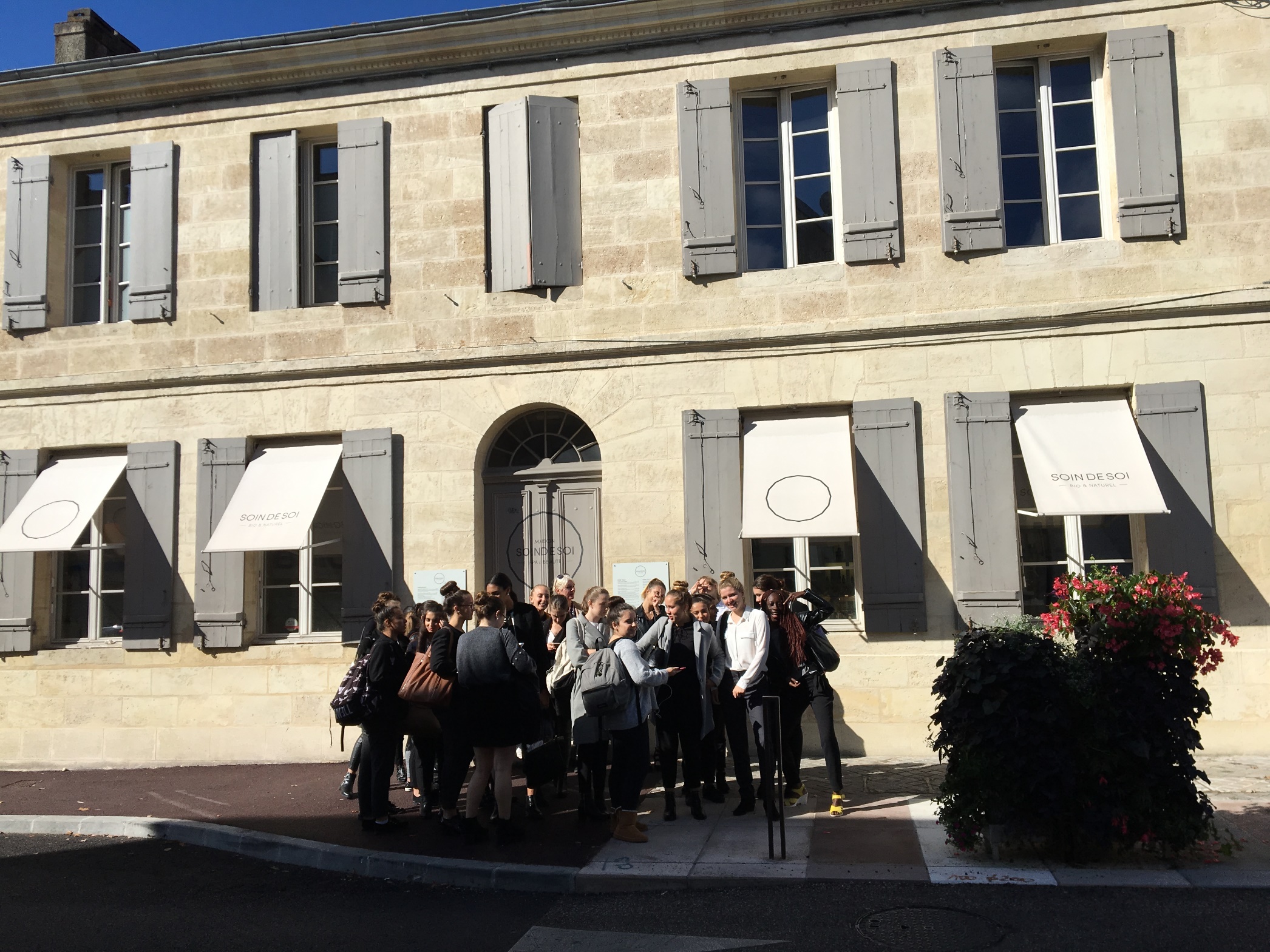 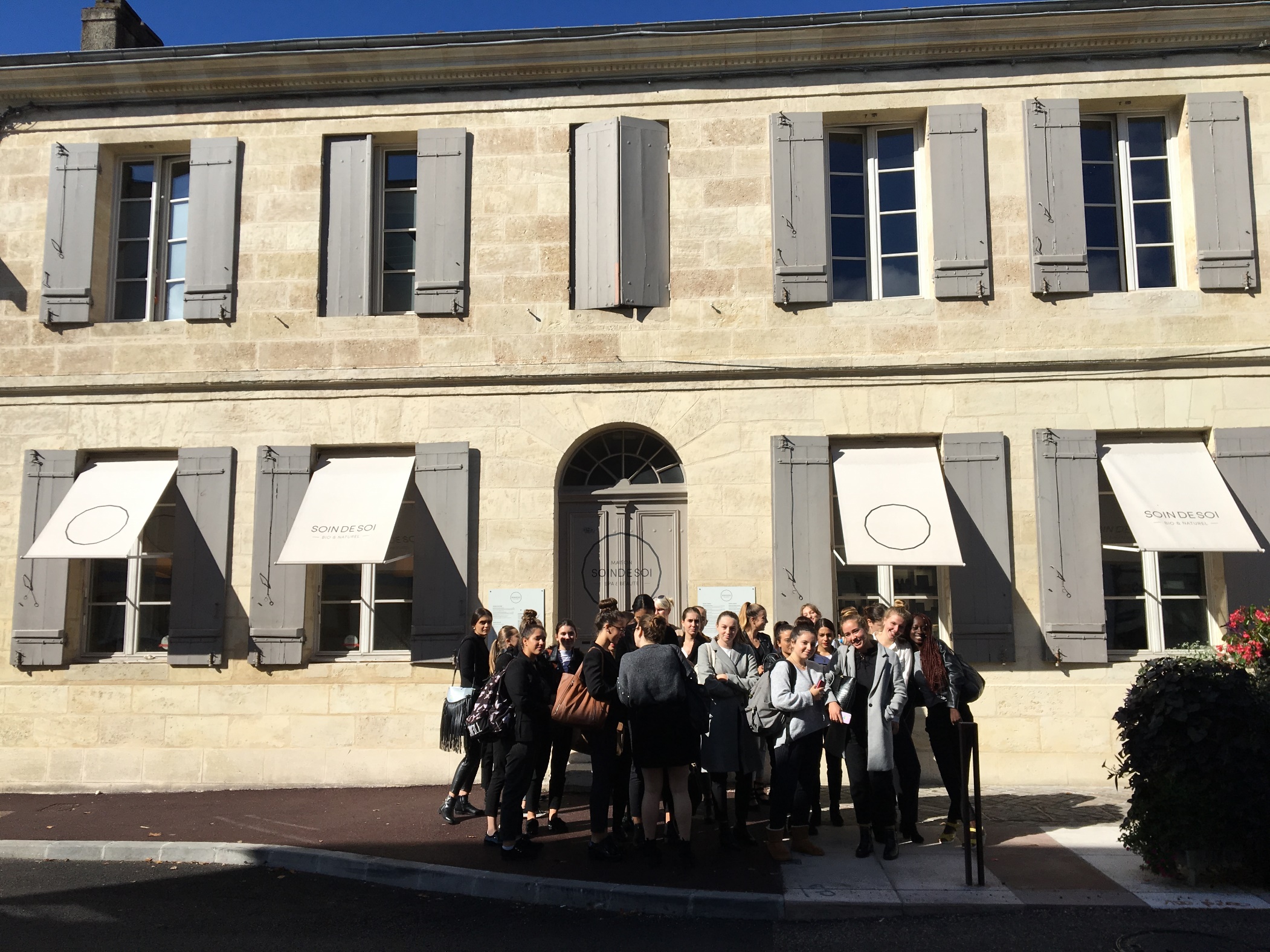 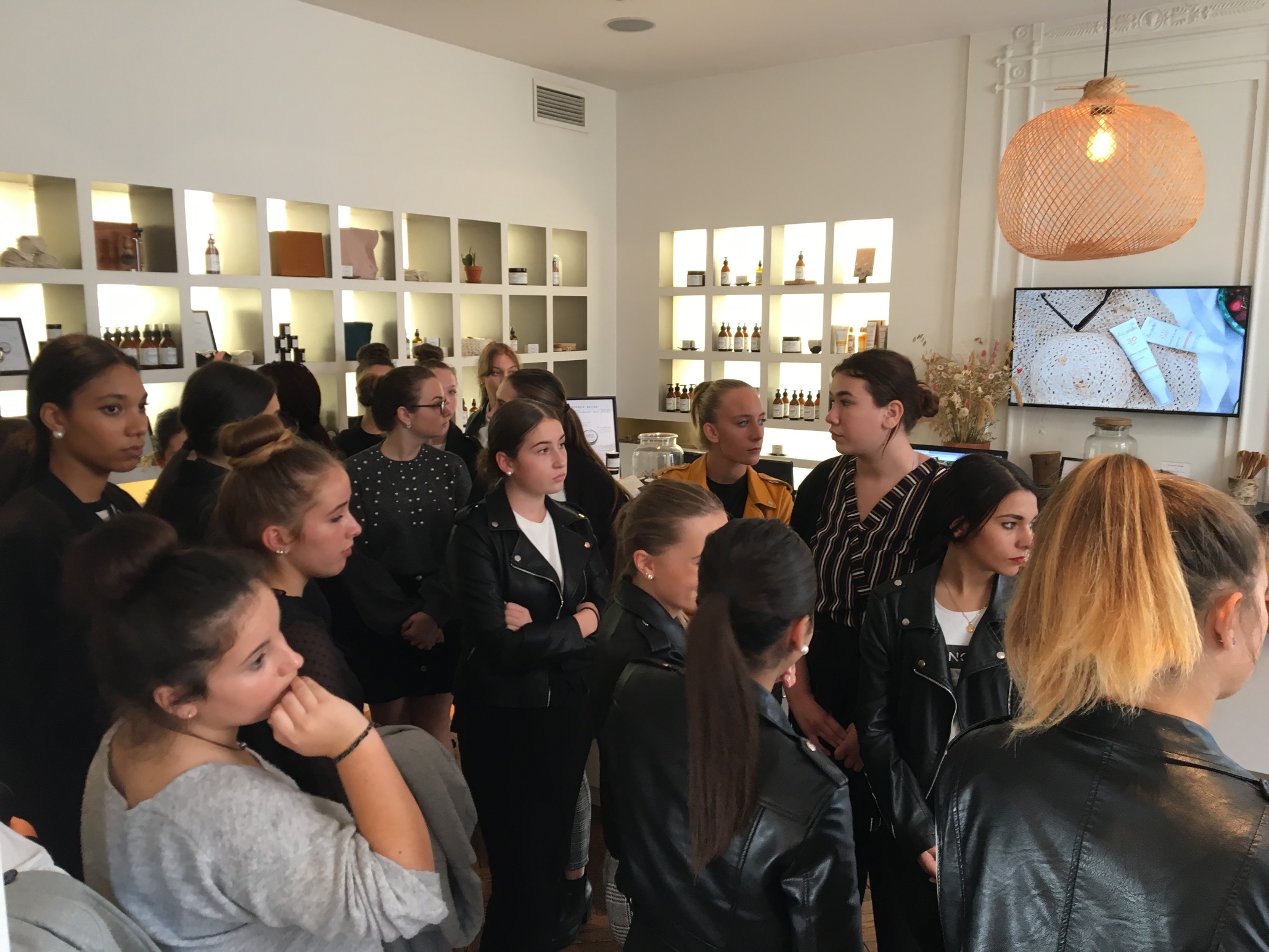 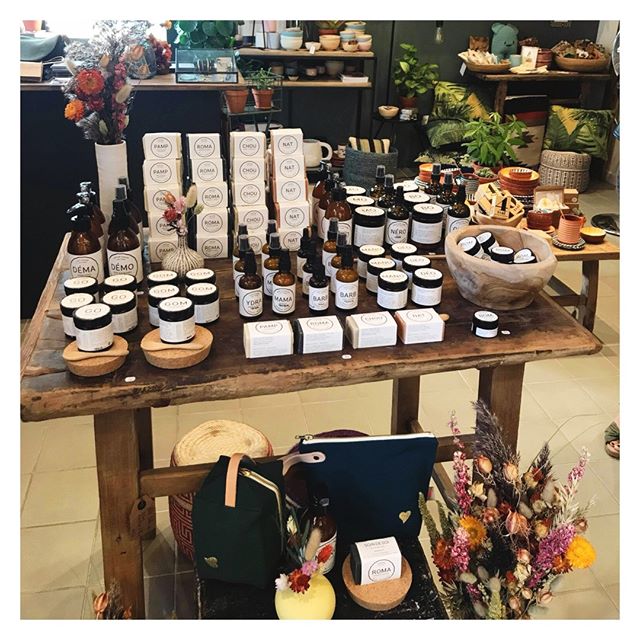 L ’ accueil – boutique du SPA
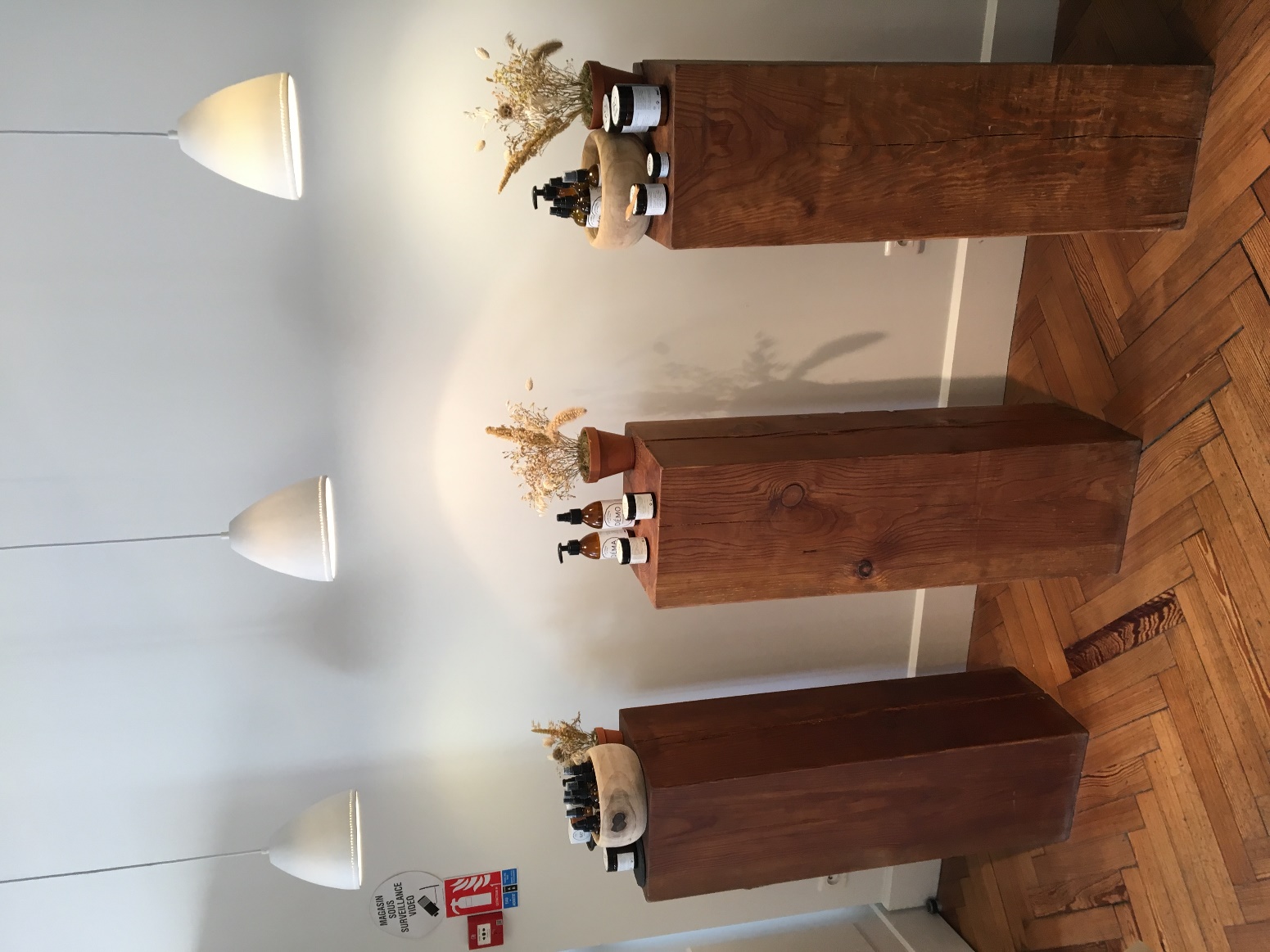 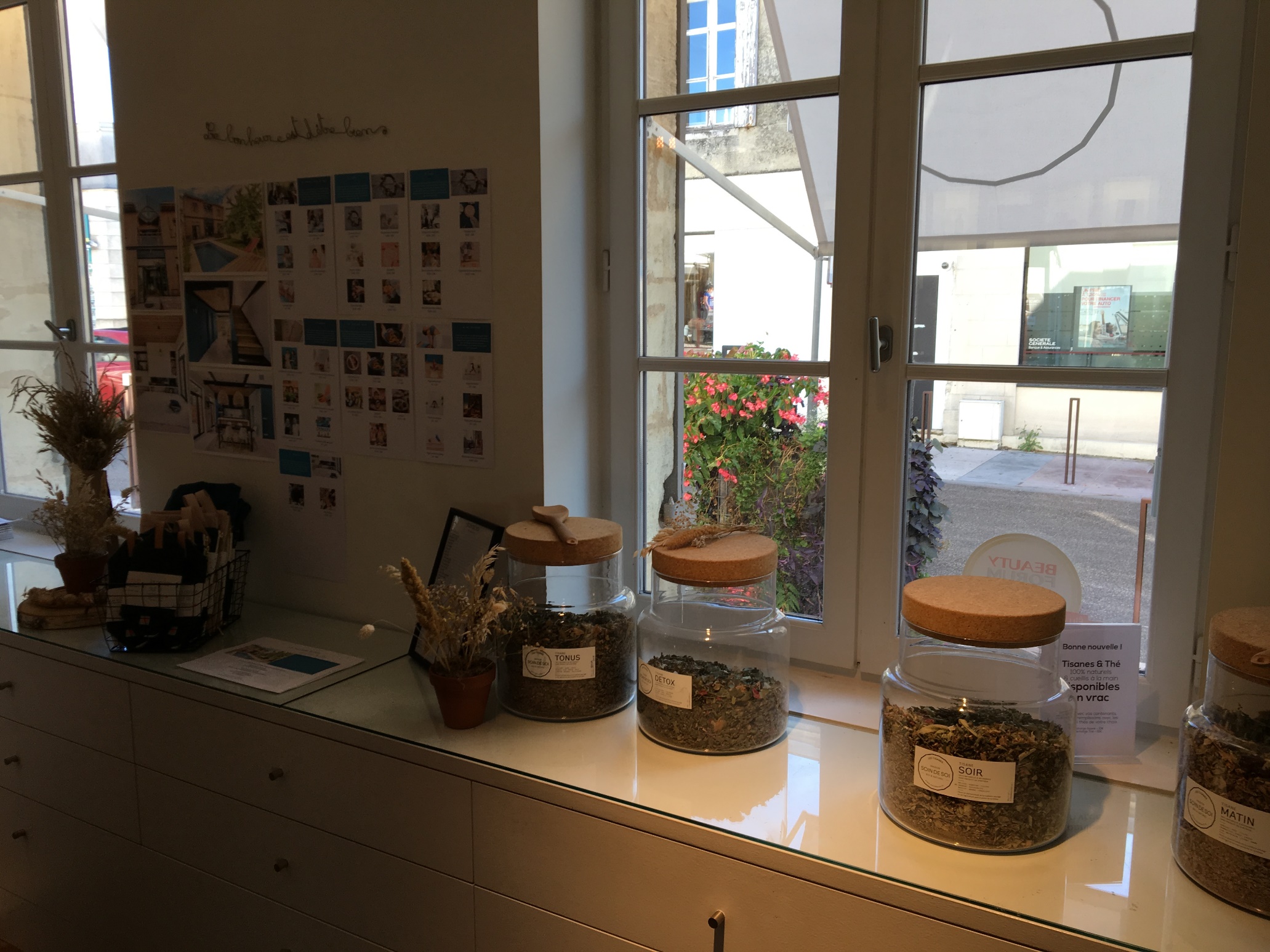 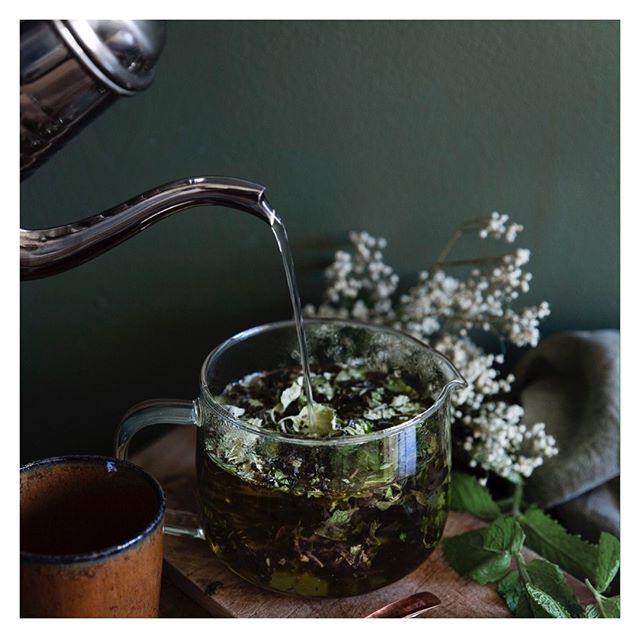 La tisanerie du SPA
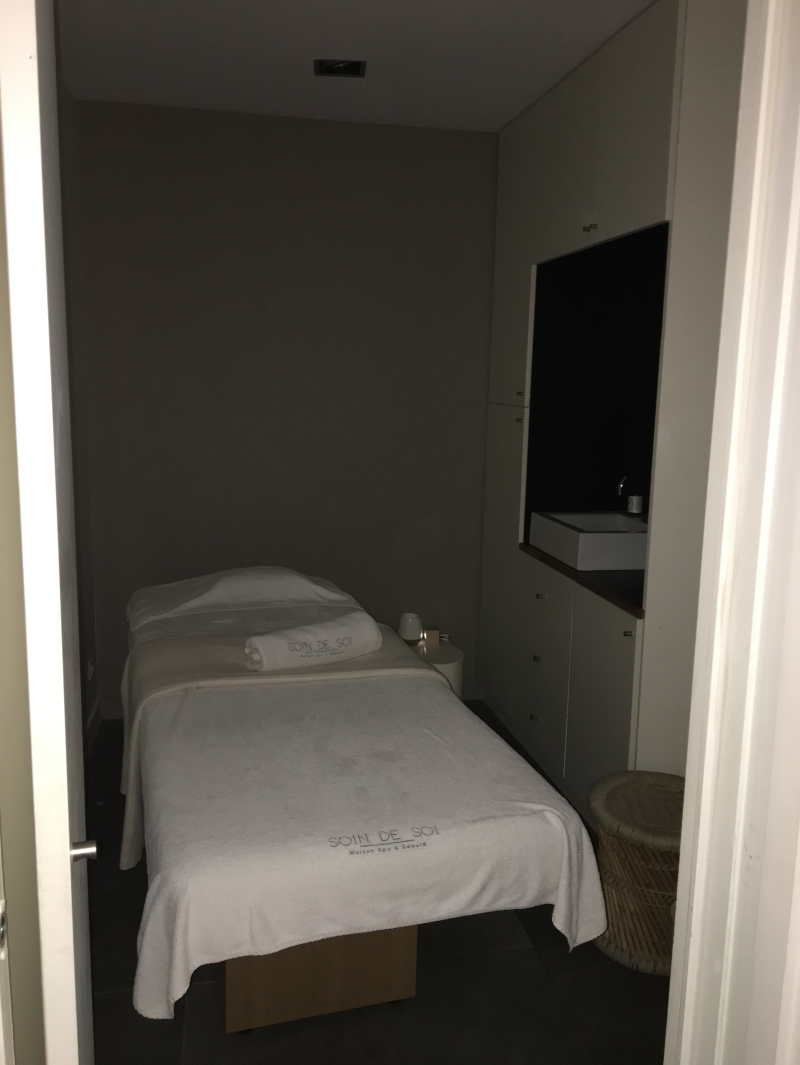 Visite guidée             des cabines de soin
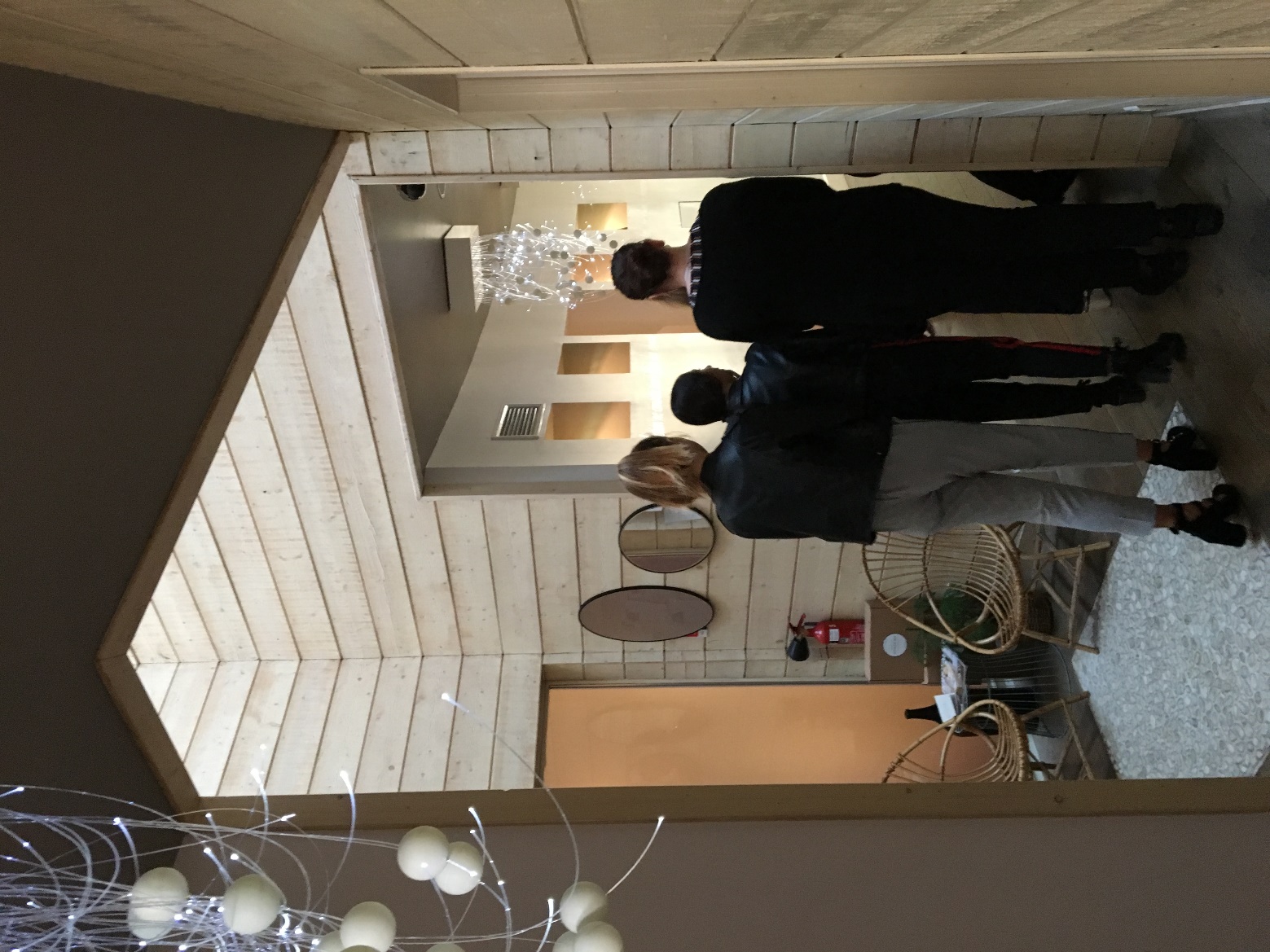 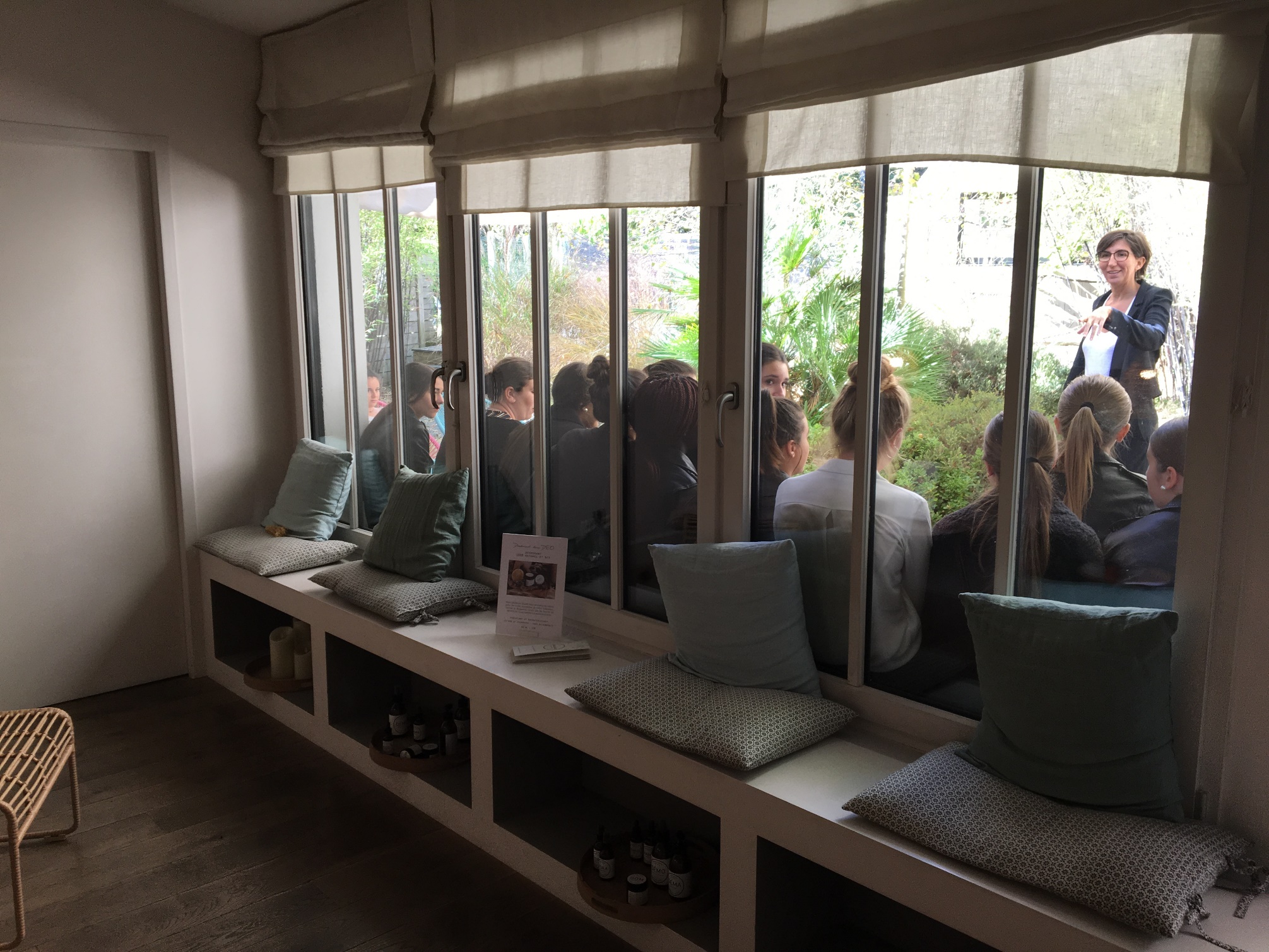 Question – Réponse Côté jardin 
avec une passionnée de l’esthétique
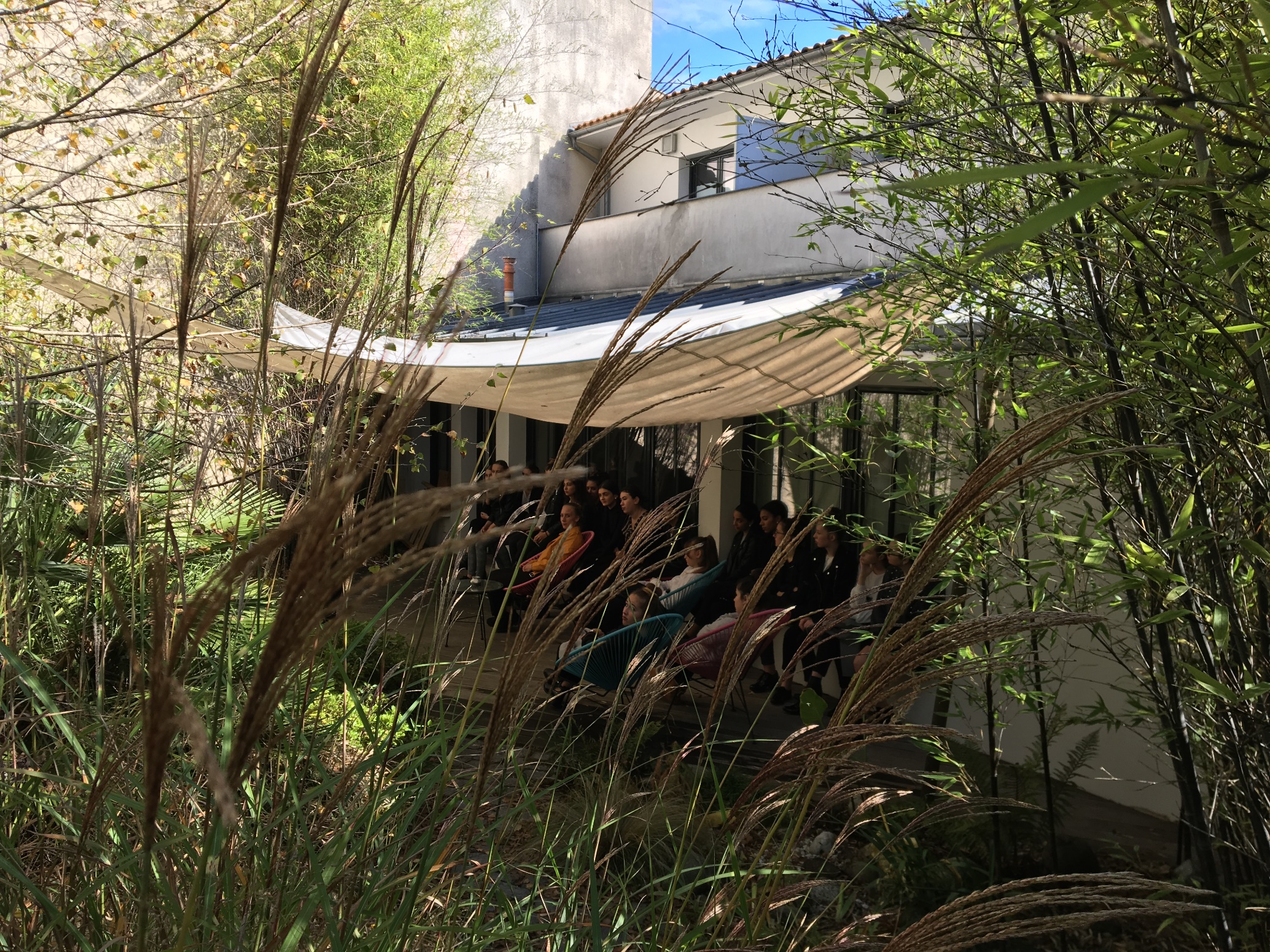 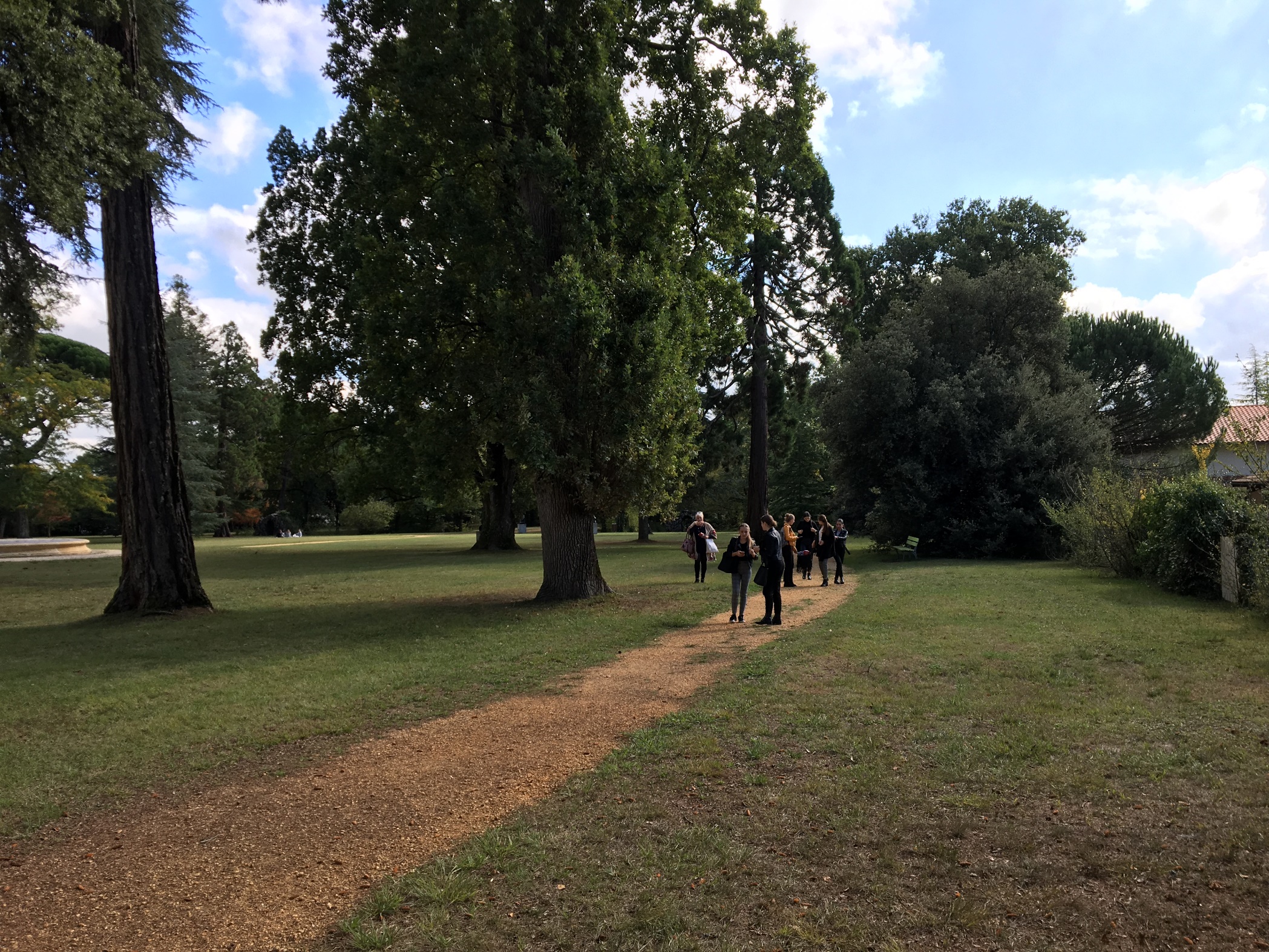 Pause - déjeuner oxygénée 
dans le parc  de l’hôtel de ville de Gradignan
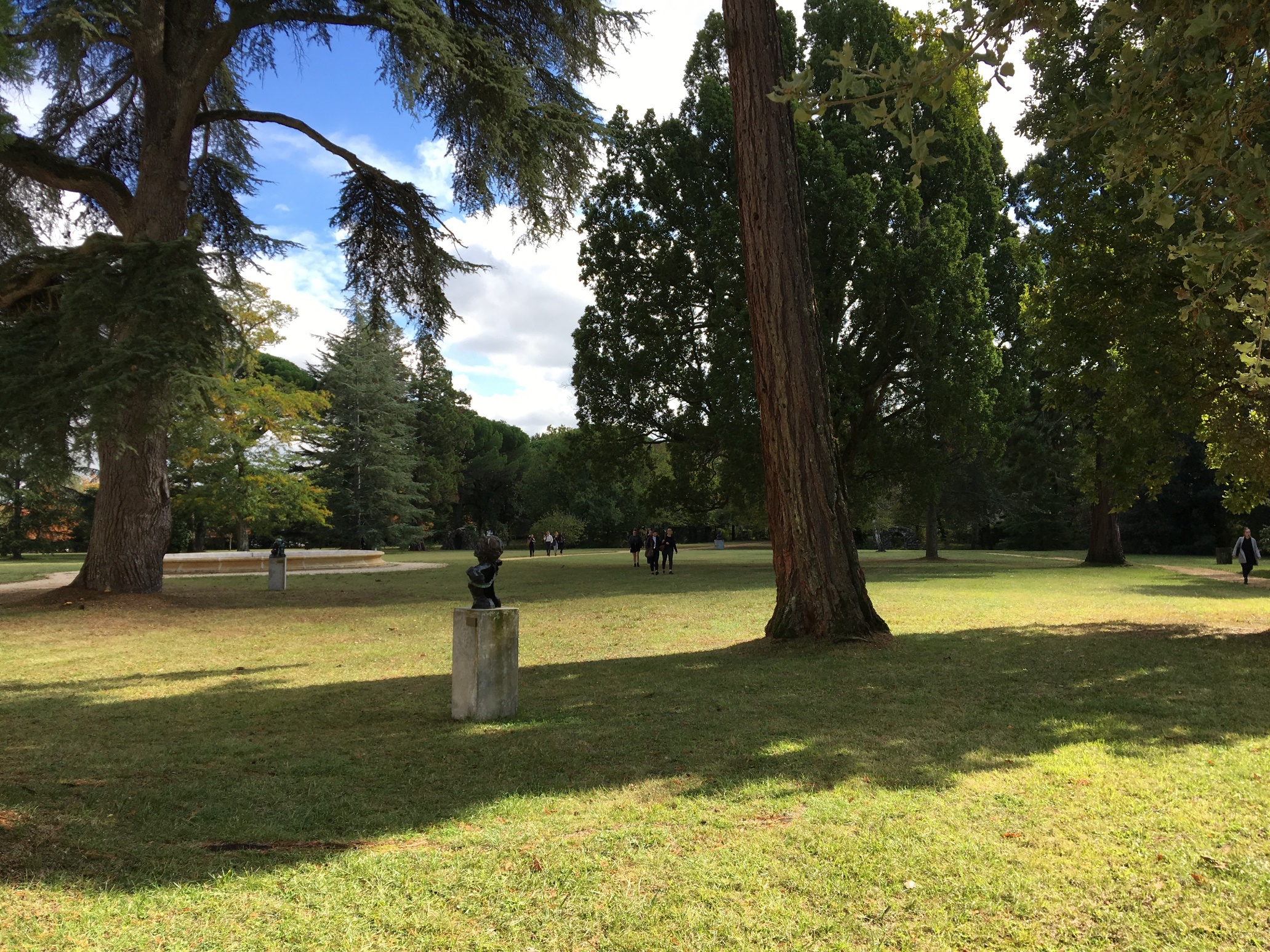 Visite du laboratoire de fabrication des produits 
100 % naturels et bio 
SOIN DE SOI 
à Gradignan 
avec Nelly PELISSIER
la co-fondatrice de SOIN DE SOI
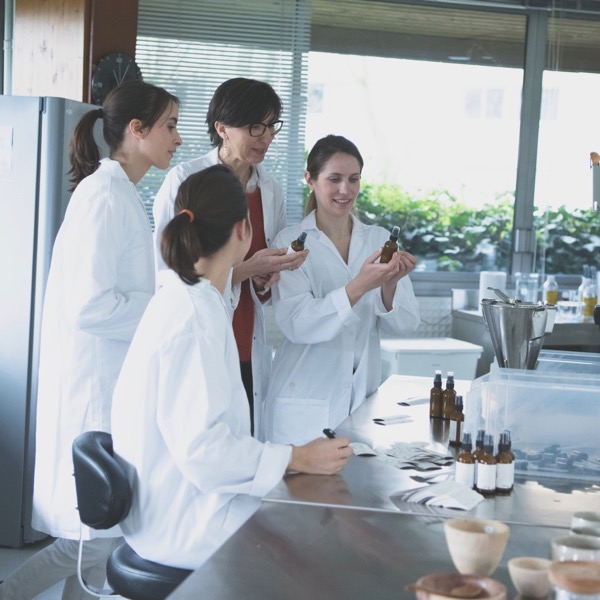 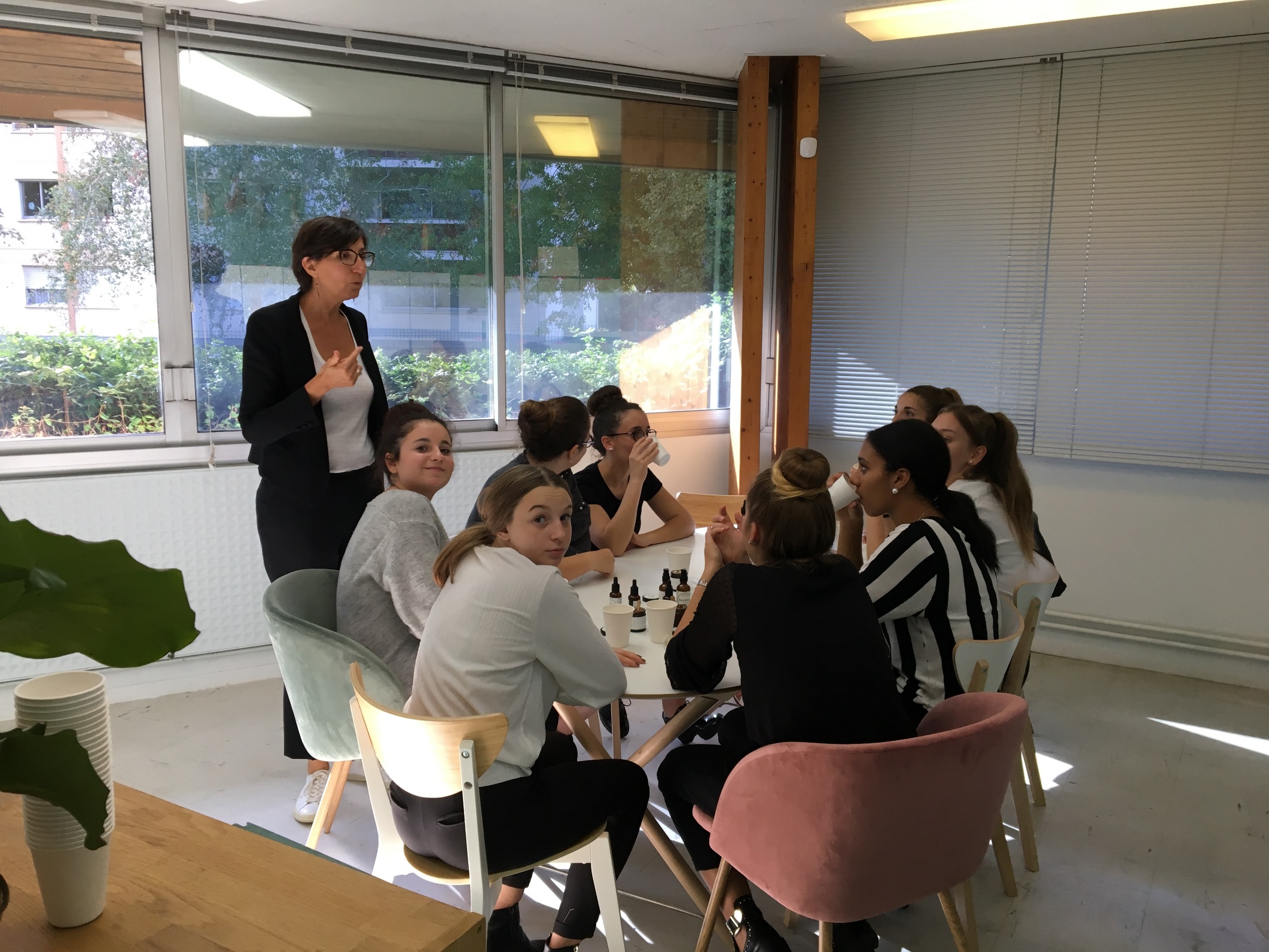 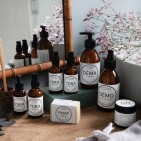 Atelier découverte organoleptique des produits SOIN DE SOI
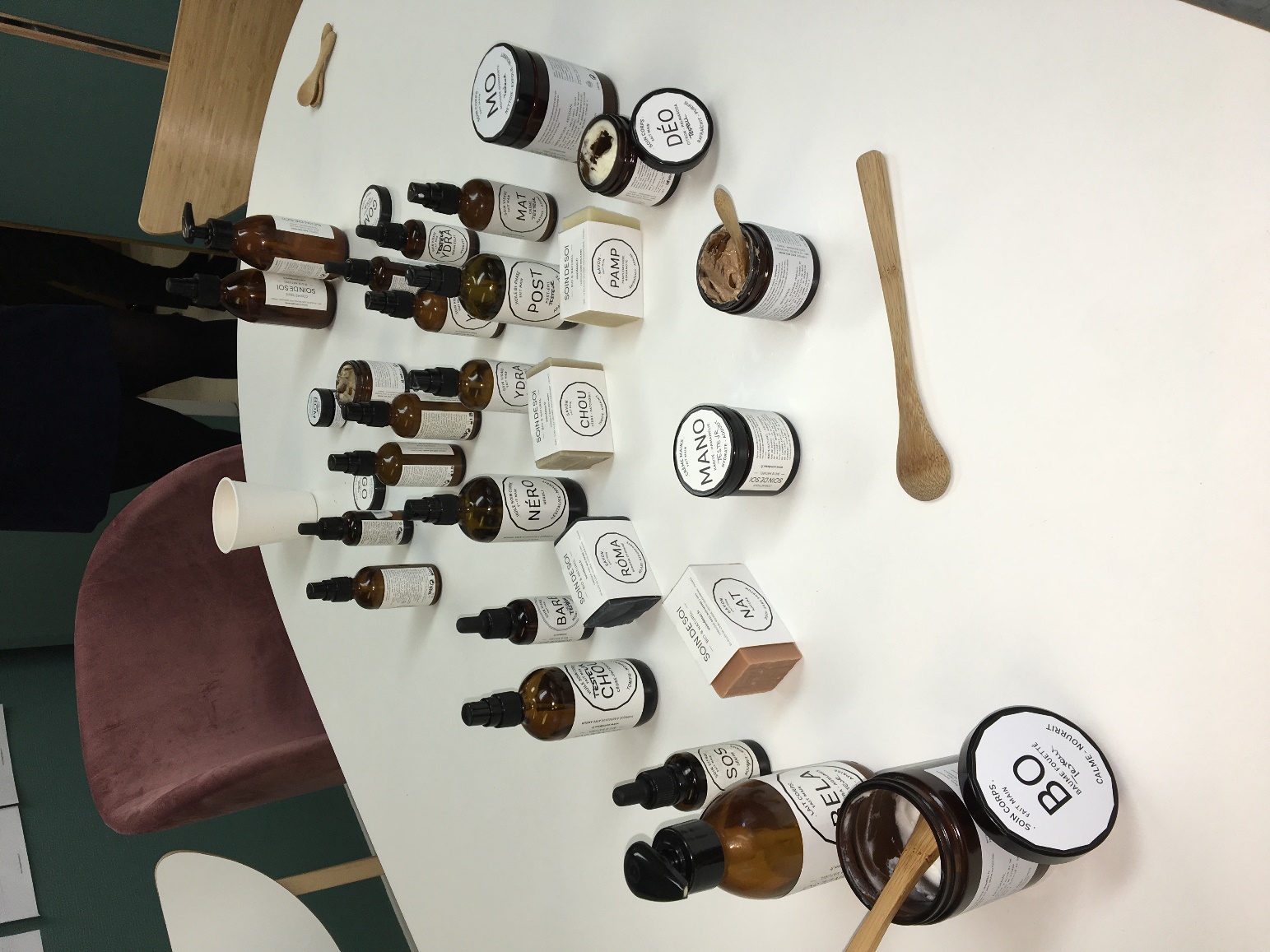 Découverte 
De textures délicieuses huileuses grasses et non grasses, aqueuses, en gel,   
De senteurs florales de jasmin, de rose, d’ylang ylang, 
De senteurs boisées,    
De différents conditionnements, 
De l’INCI
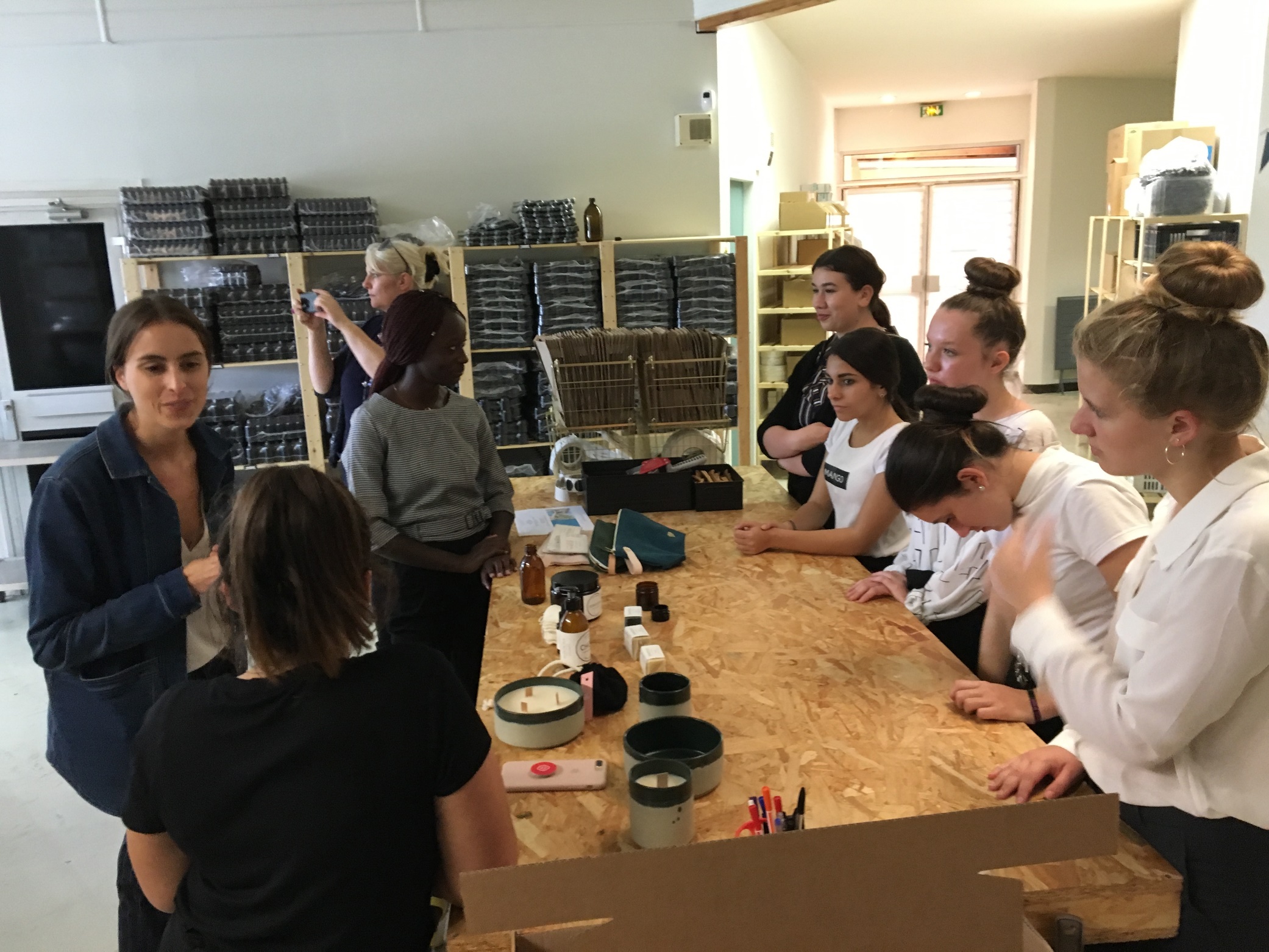 Atelier   emballage 
éco-responsable avec Marion, la co-fondatrice de SOIN DE SOI
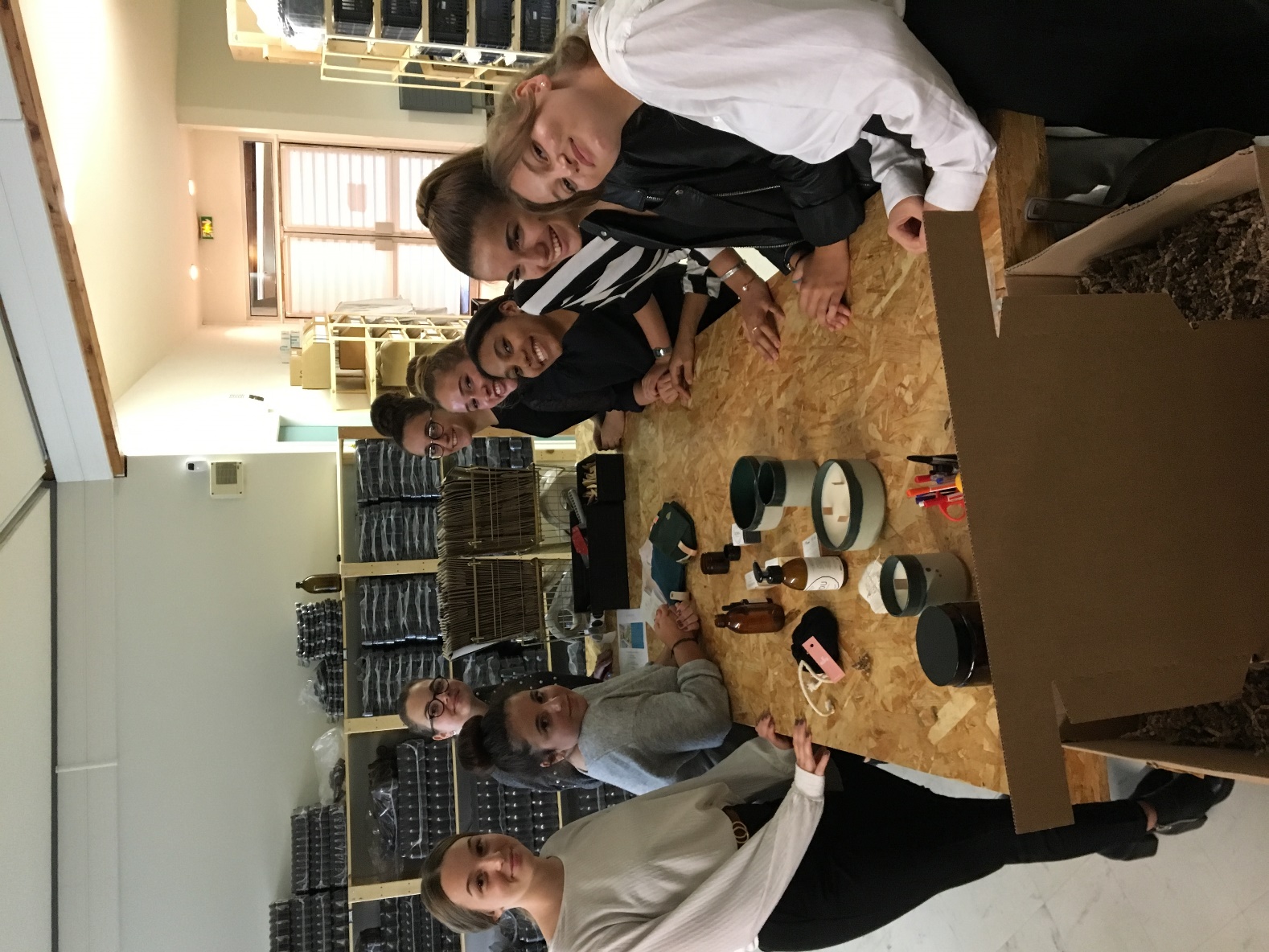 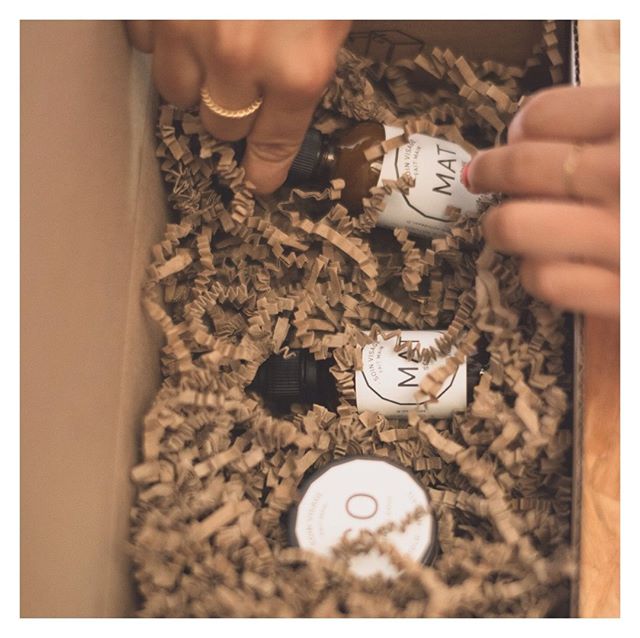 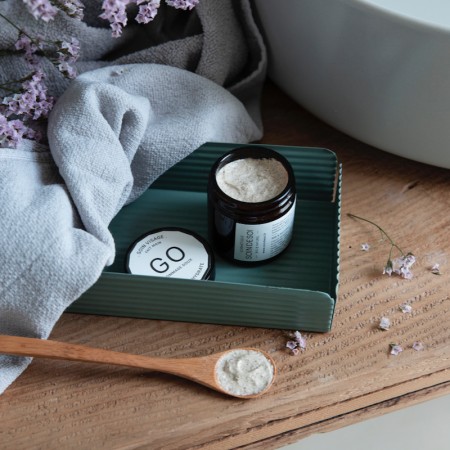 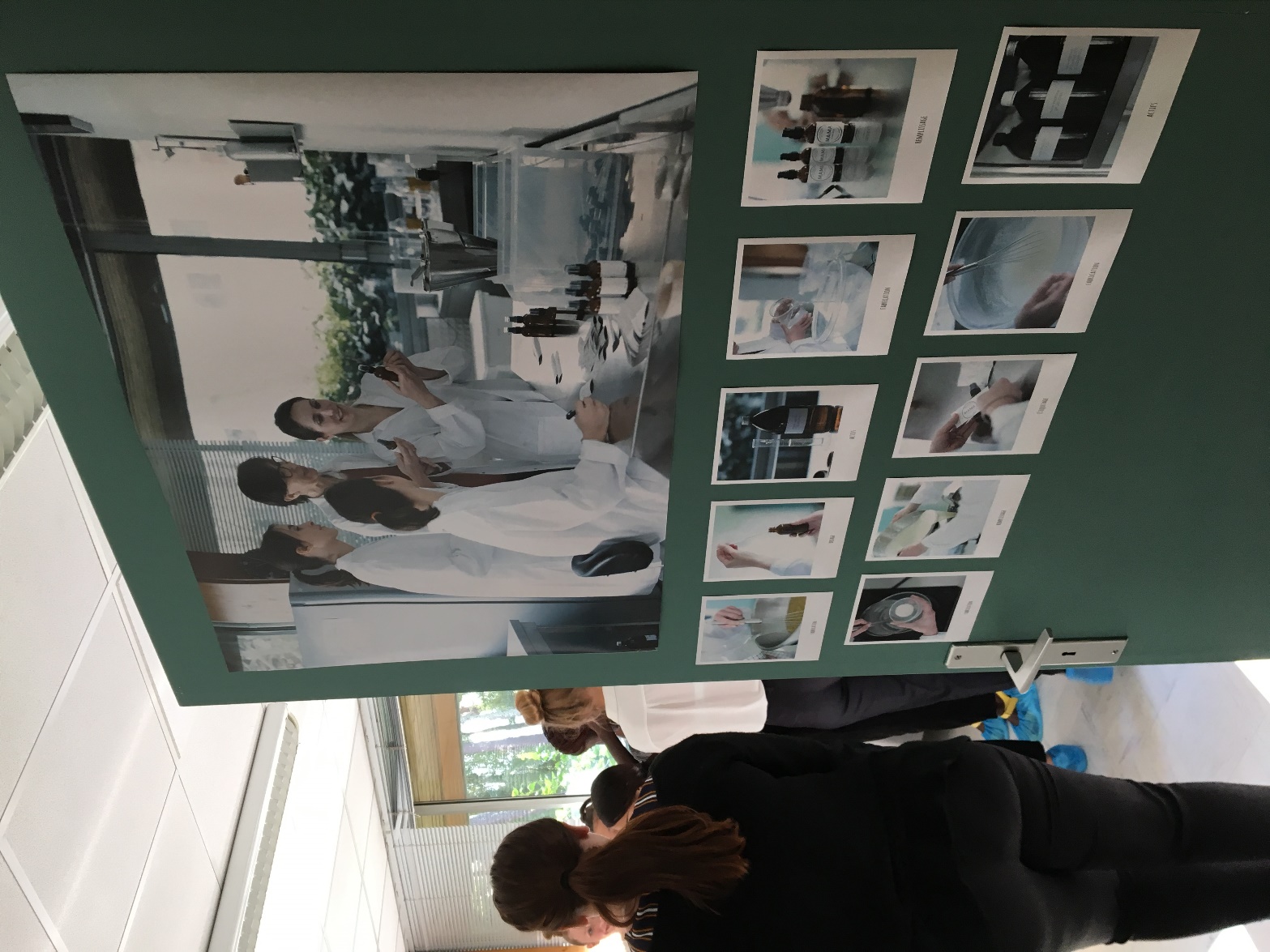 Atelier fabrication d’un gommage mécanique à grains pour le visage
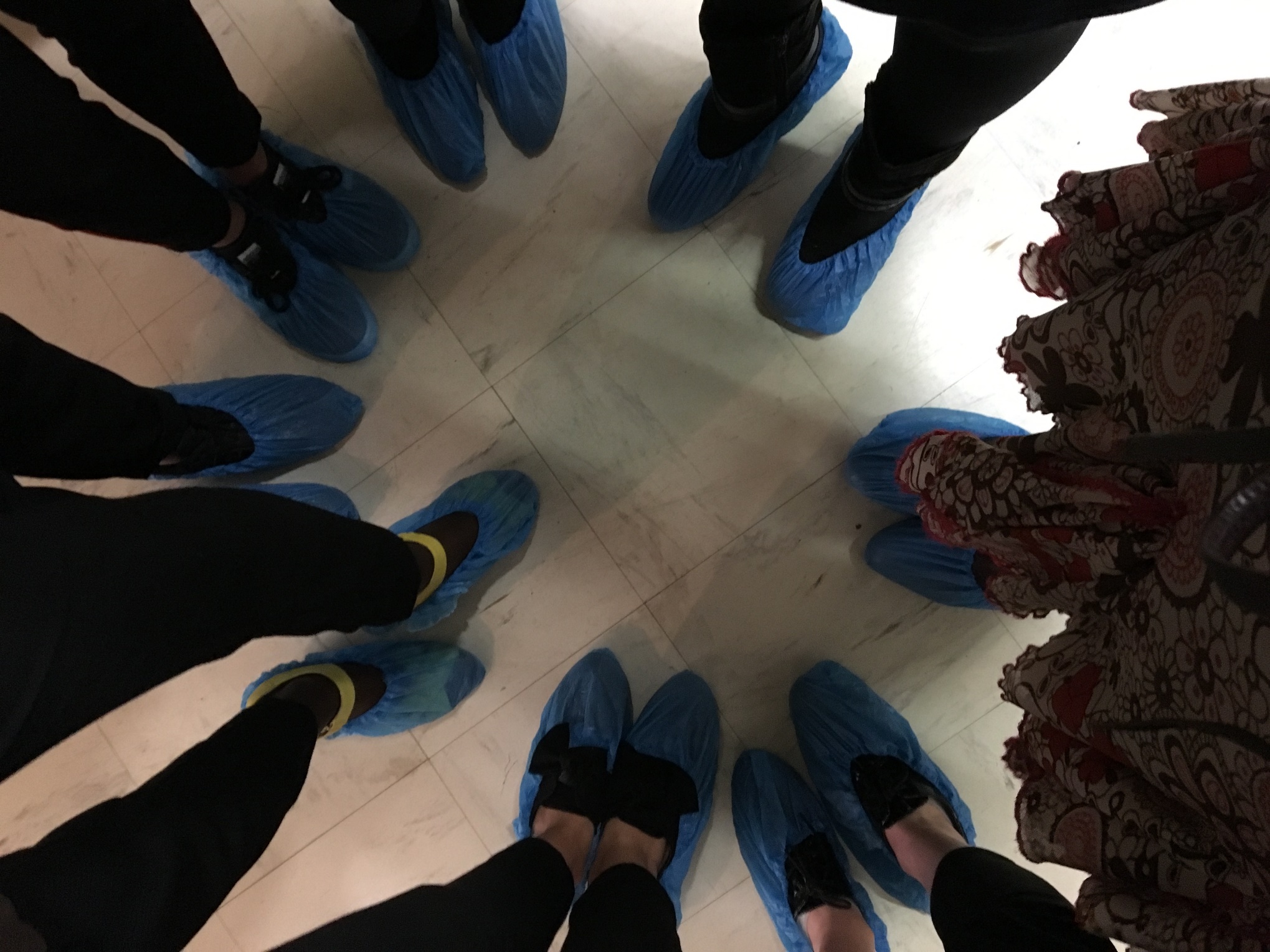 Équipement d’hygiène obligatoire
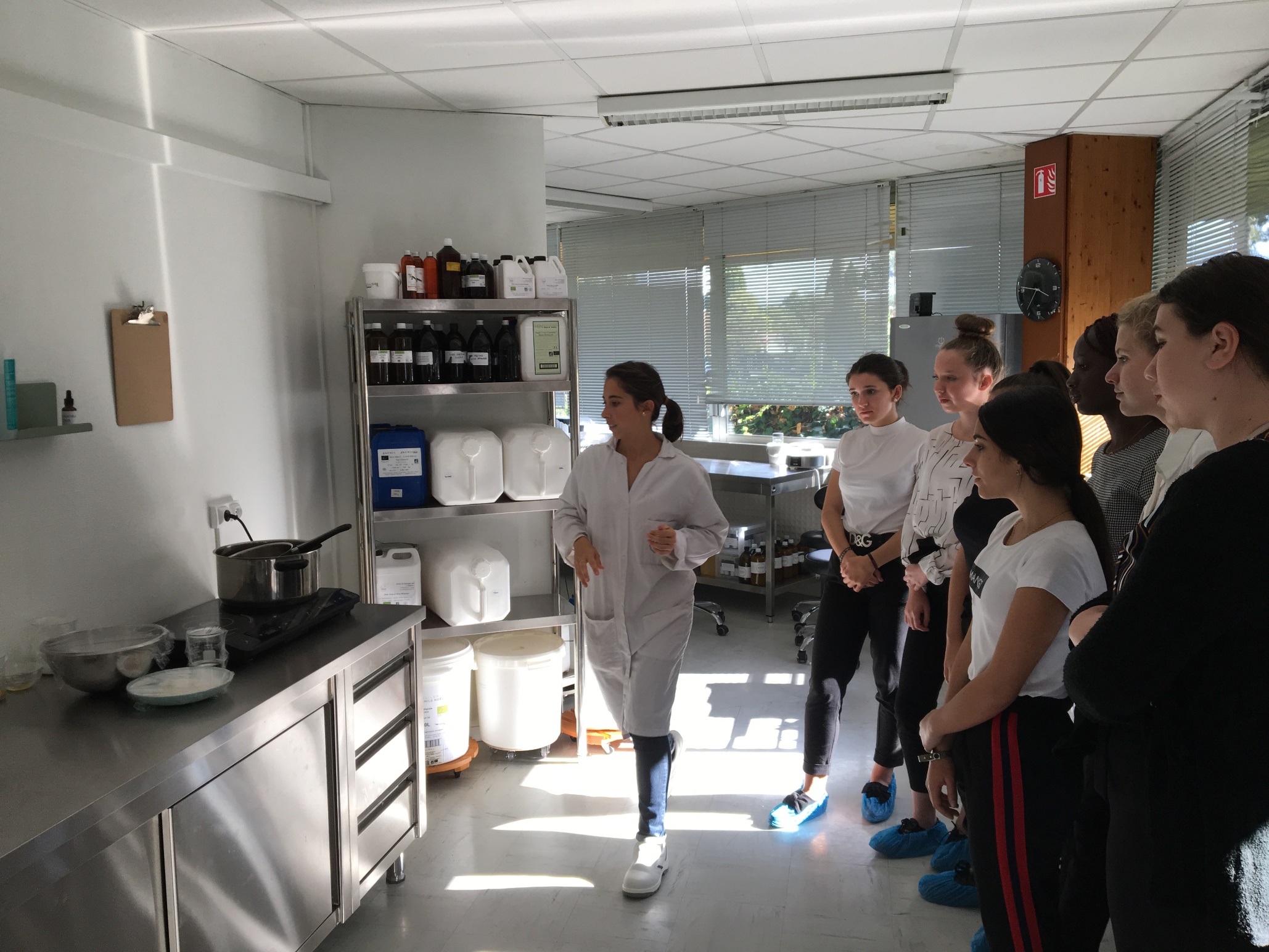 Le laboratoire
Prêtes pour fabriquer un GOMMAGE DOUX NATUREL 
À L’ALOÉ VERA ET À L’ARGILE BLANCHE ?
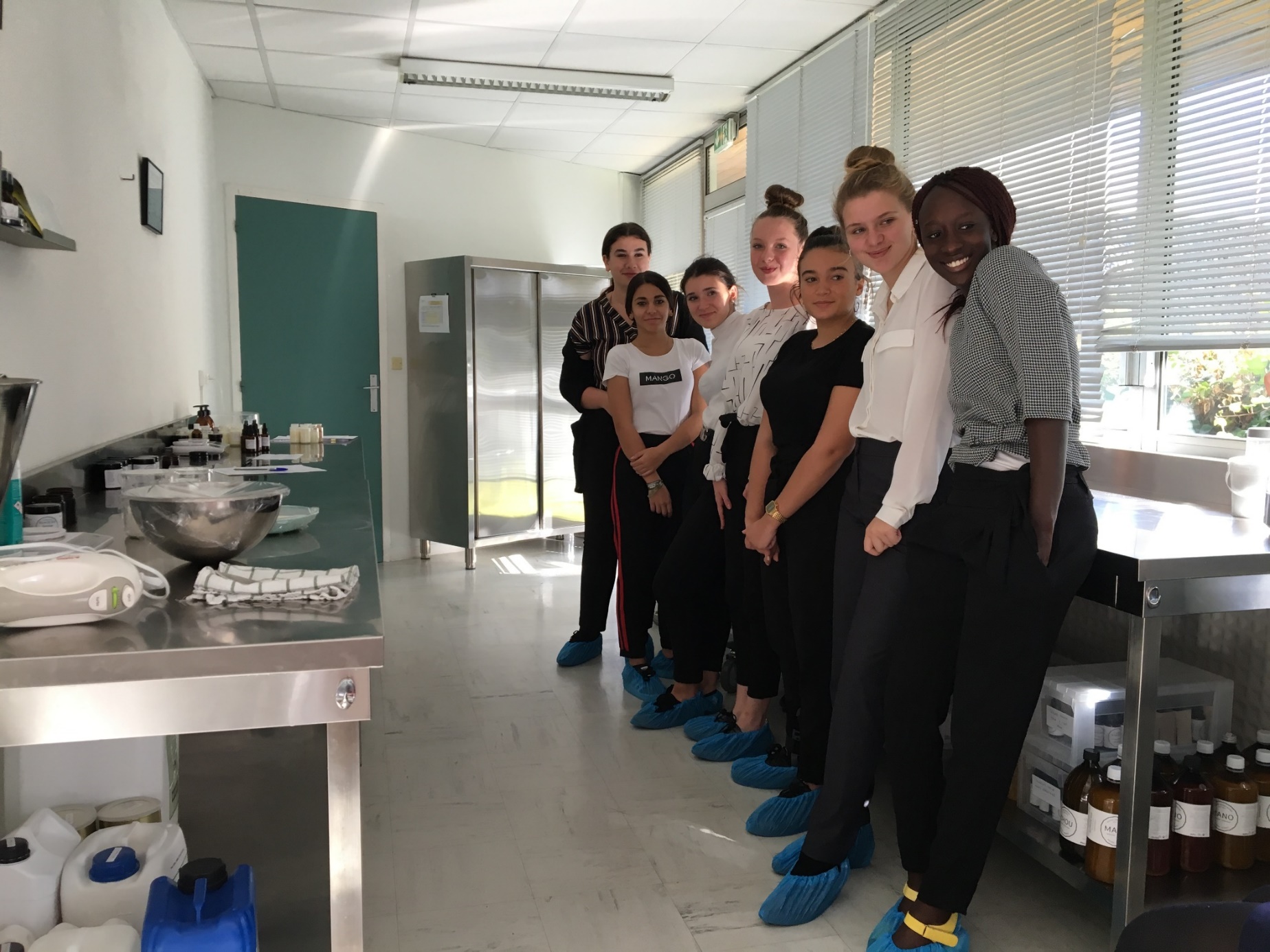 Chacune leur tour, 
elles vont participer 
à la fabrication du gommage.
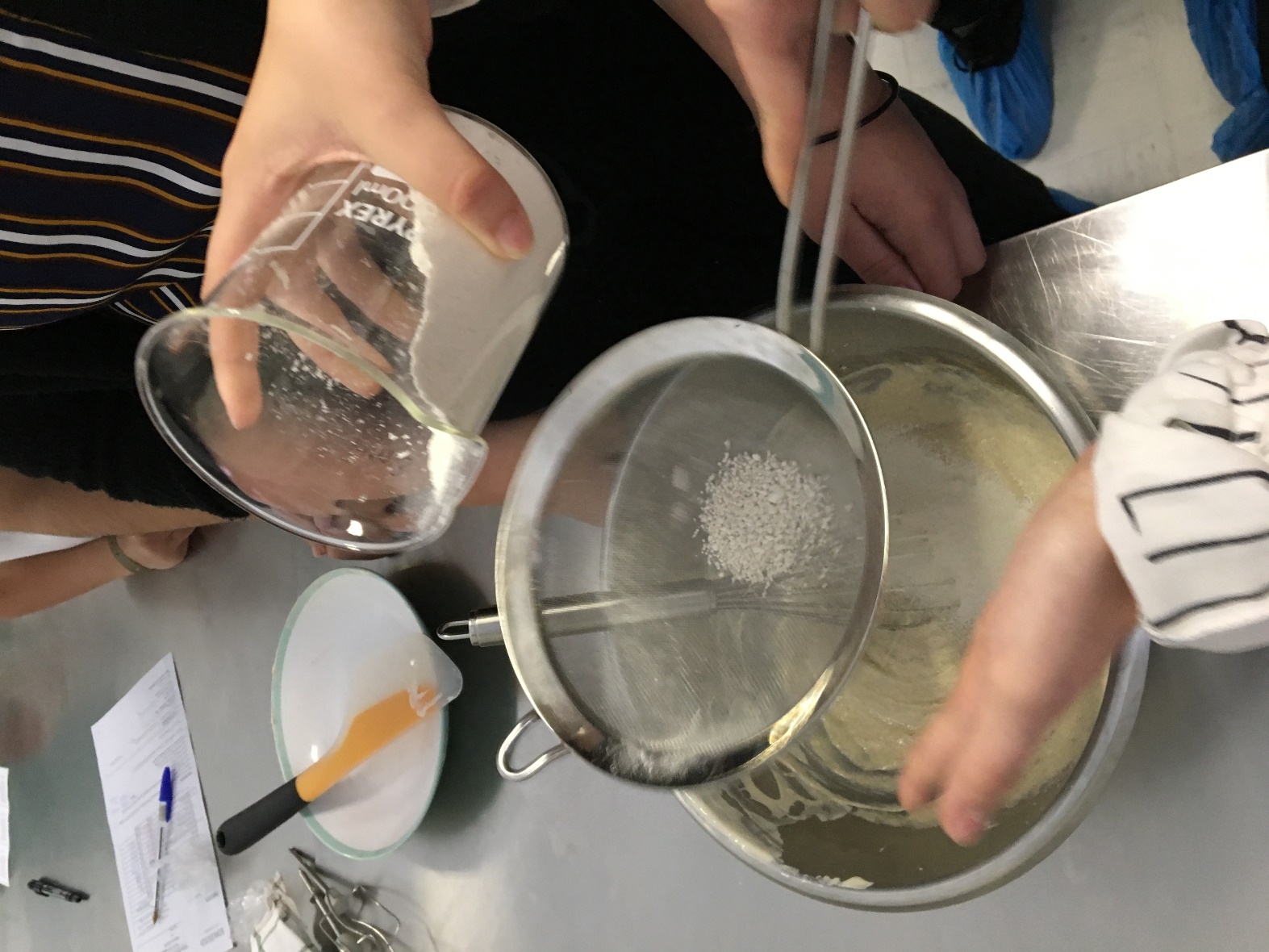 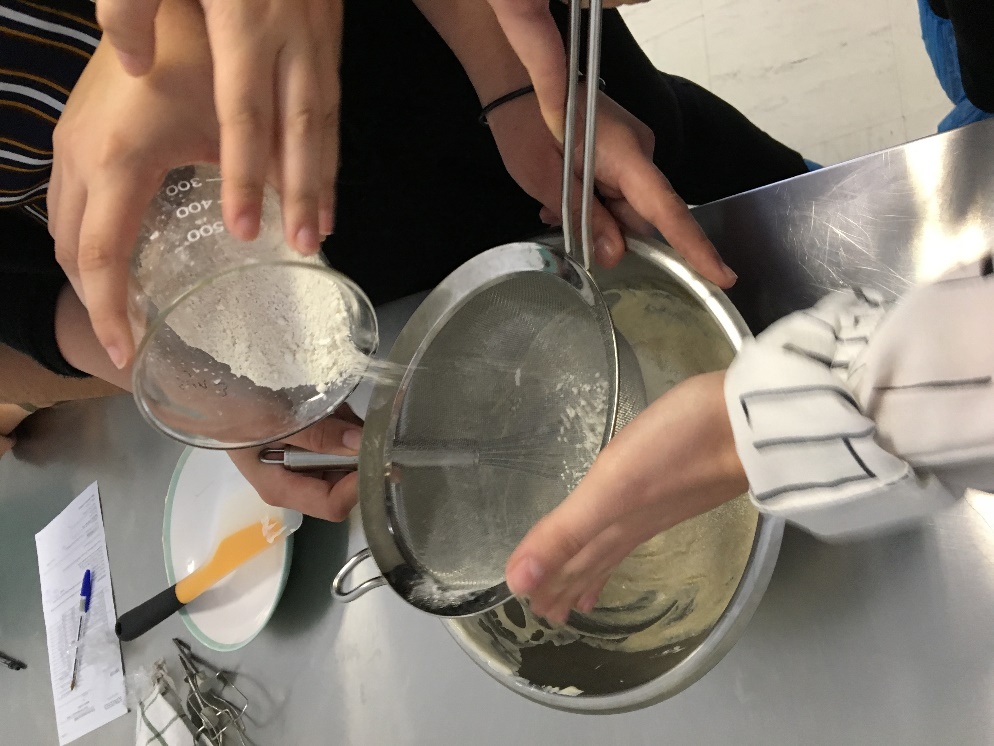 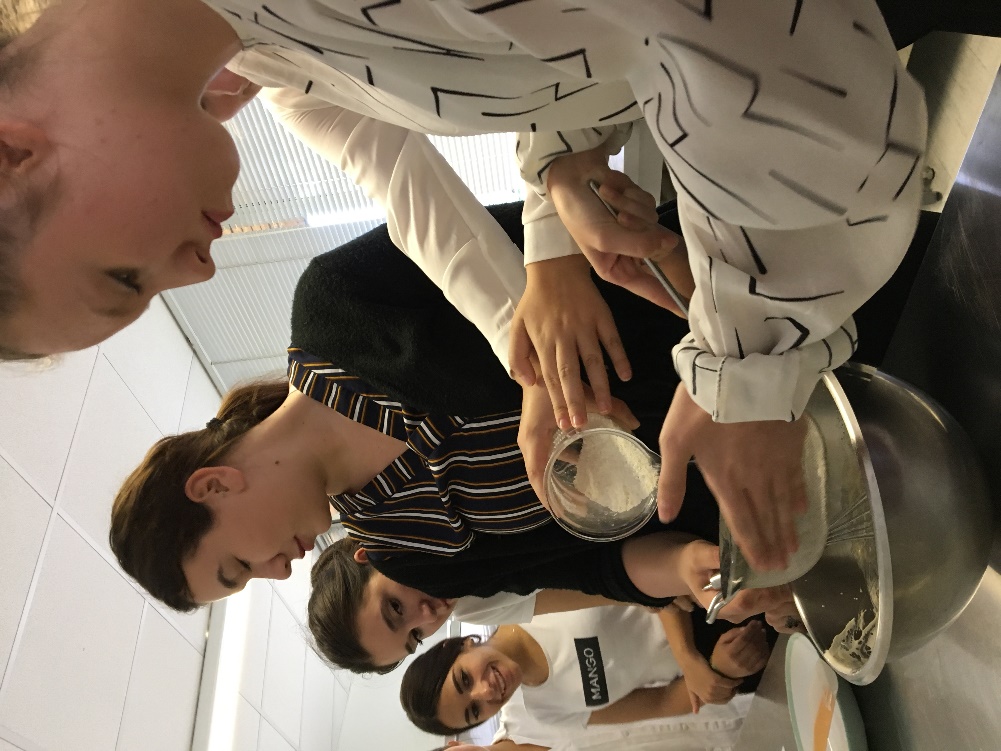 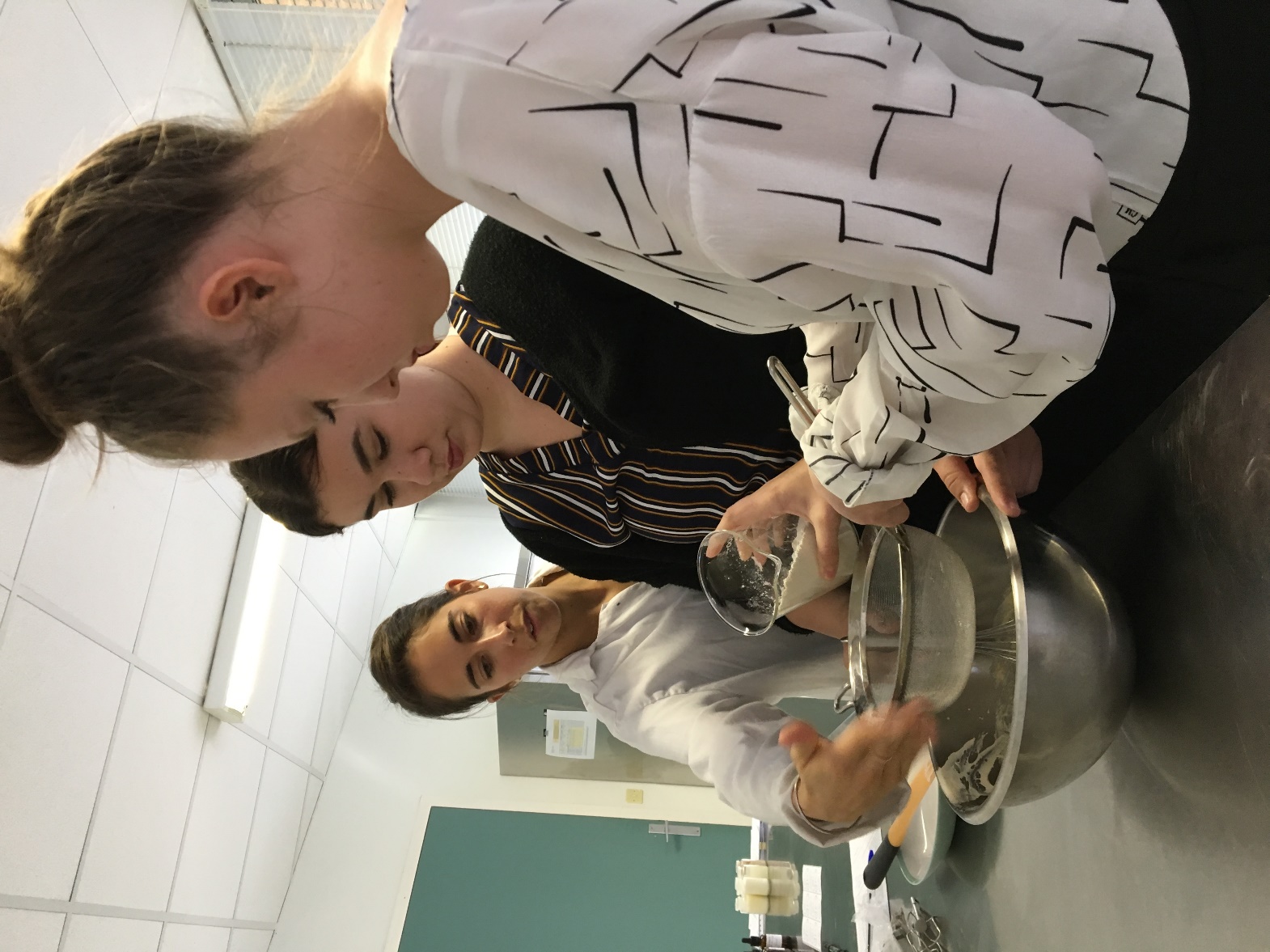 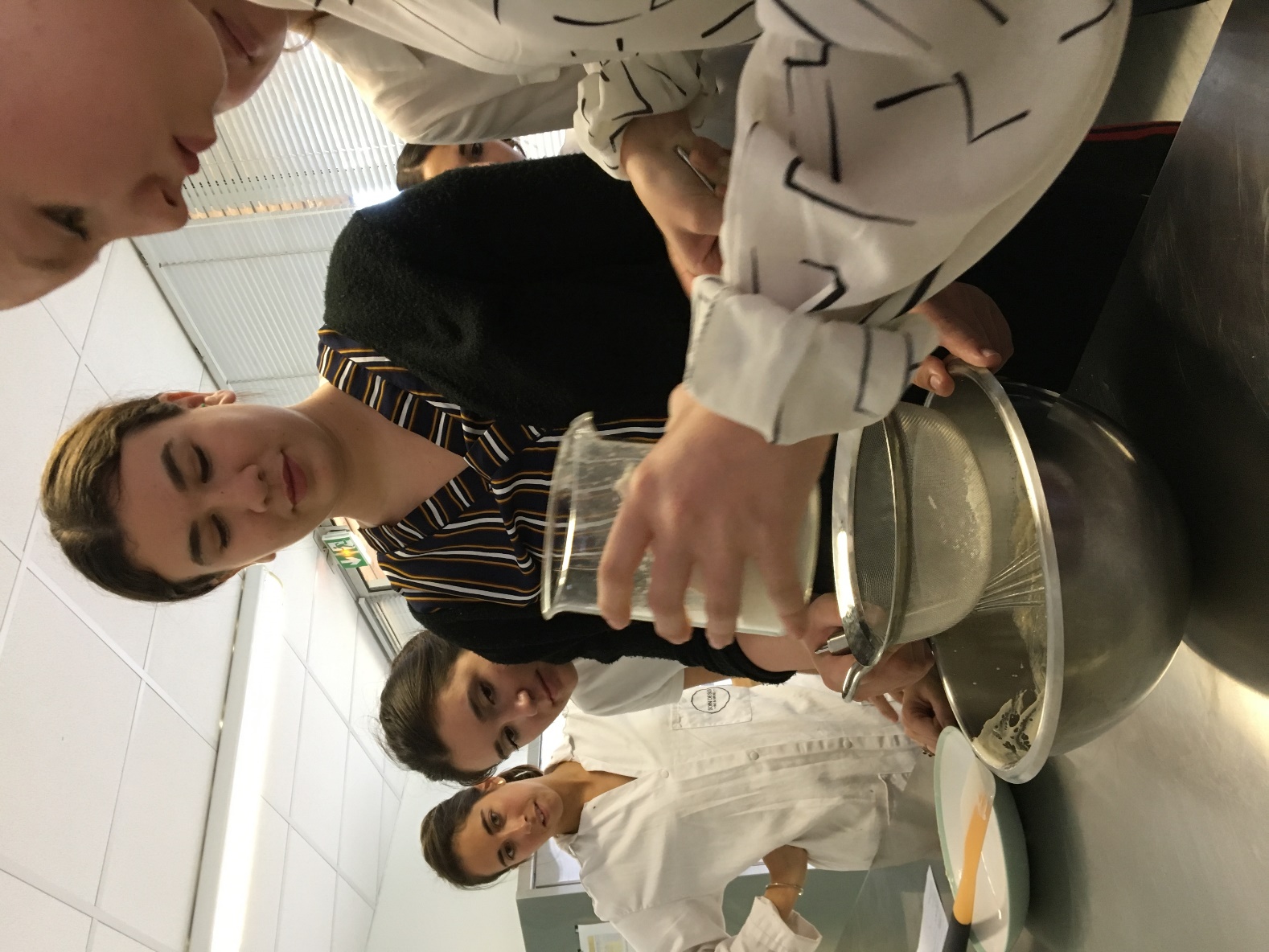 Nawen et Océane passent au tamis l’argile blanche.
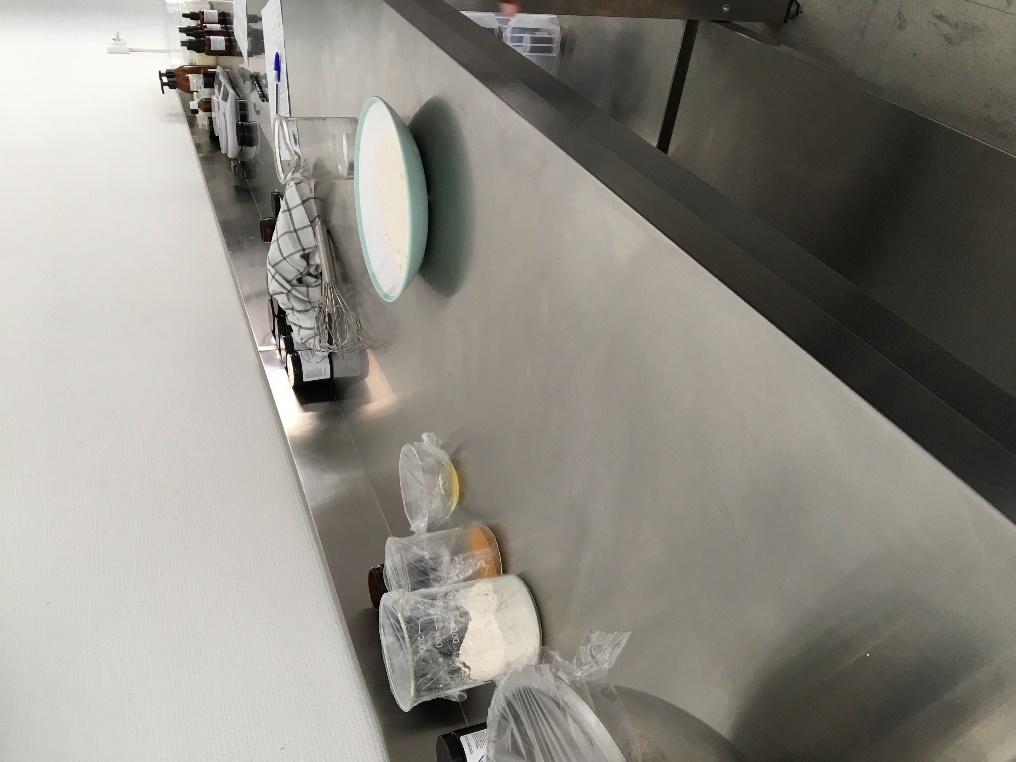 Mélange de 
l’argile blanche et de l’eau minérale 
par Awa
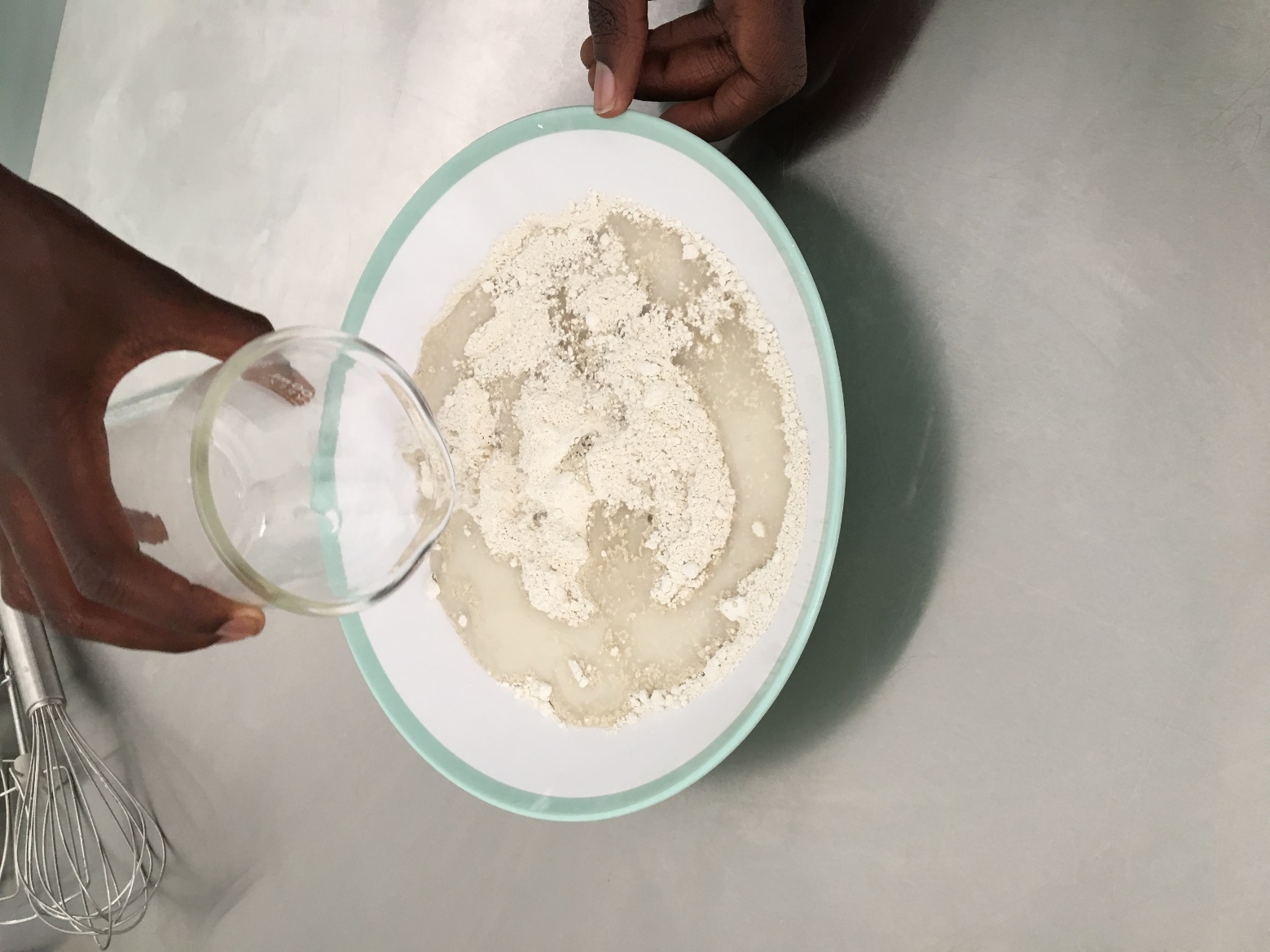 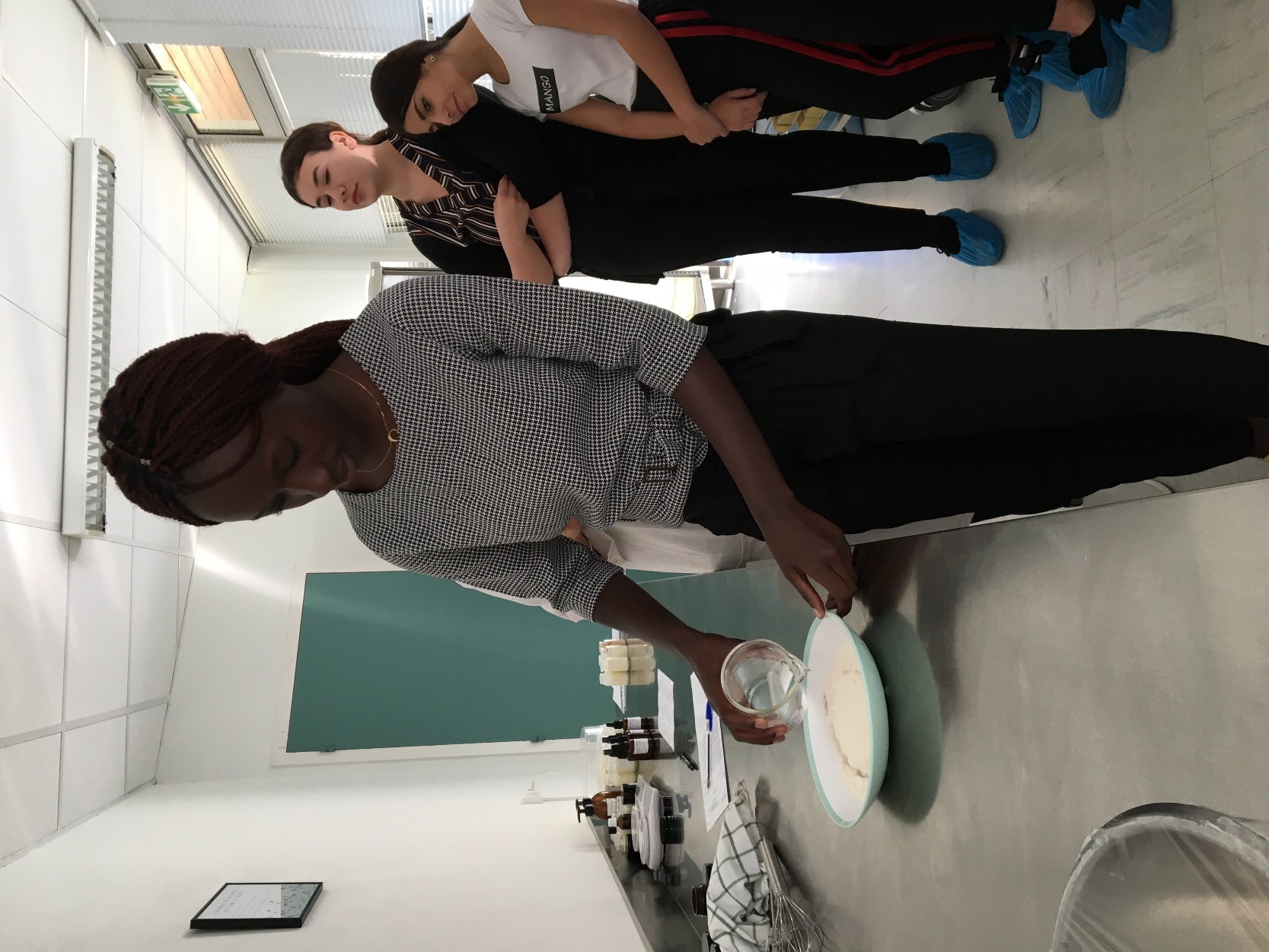 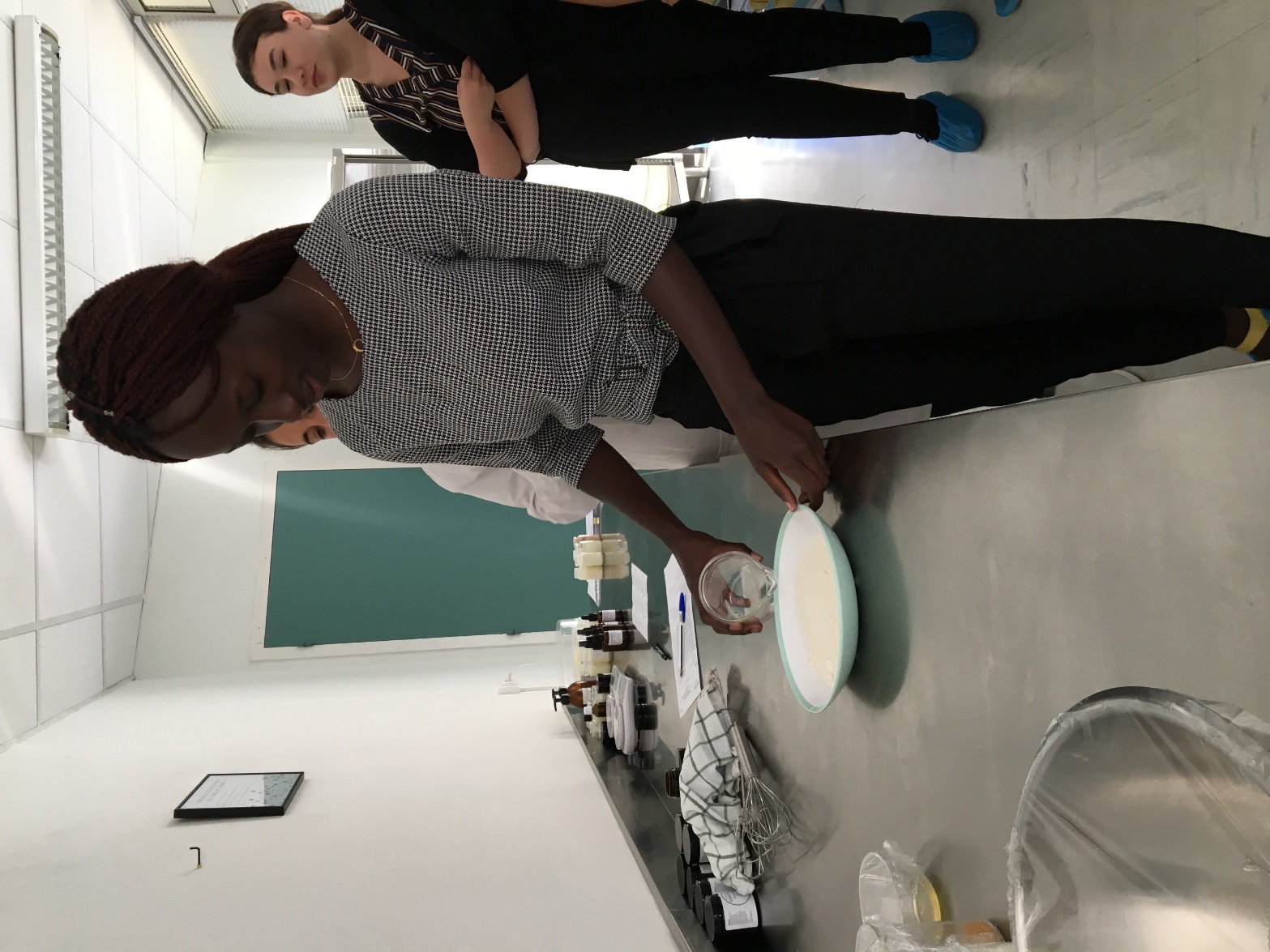 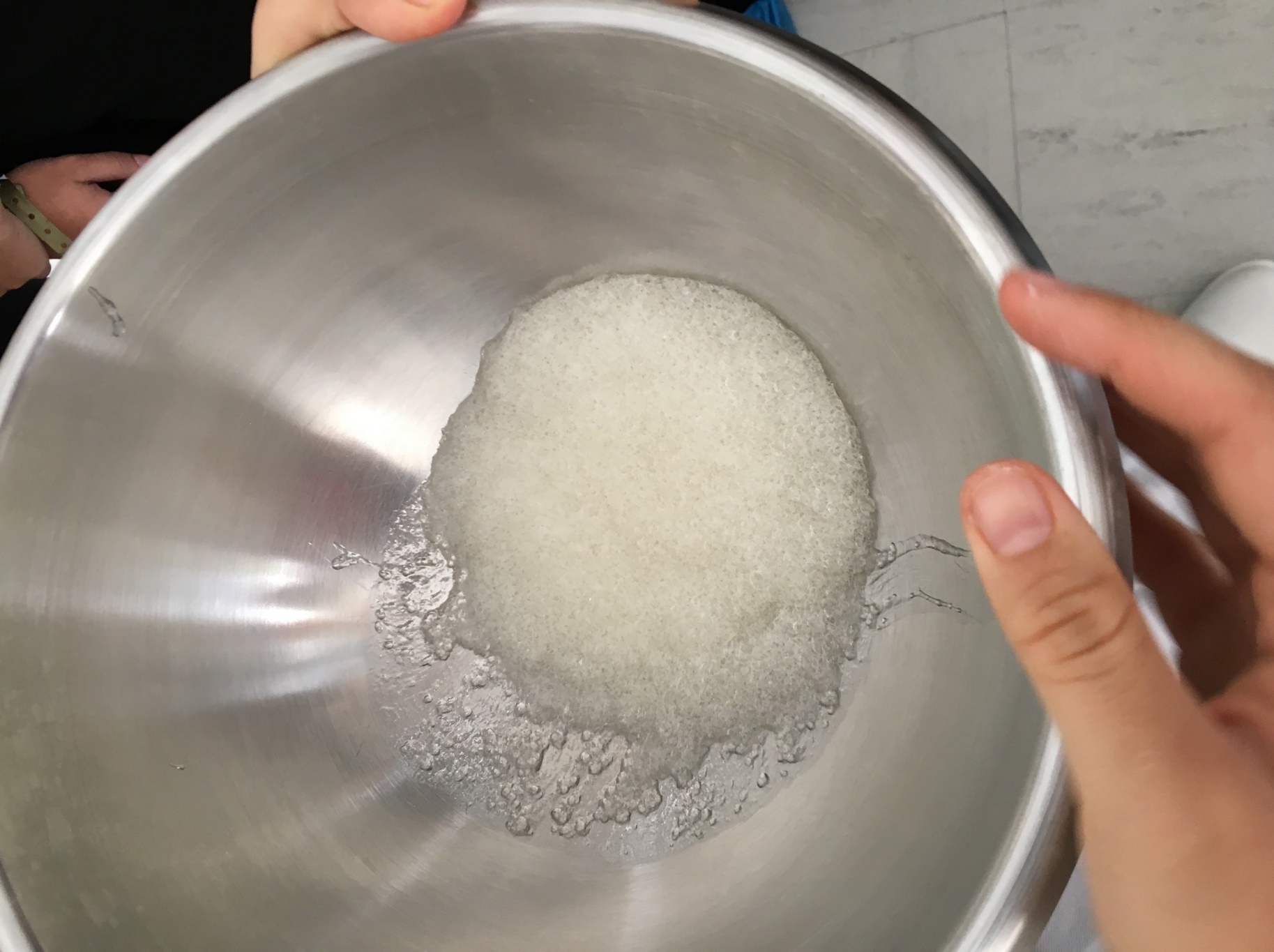 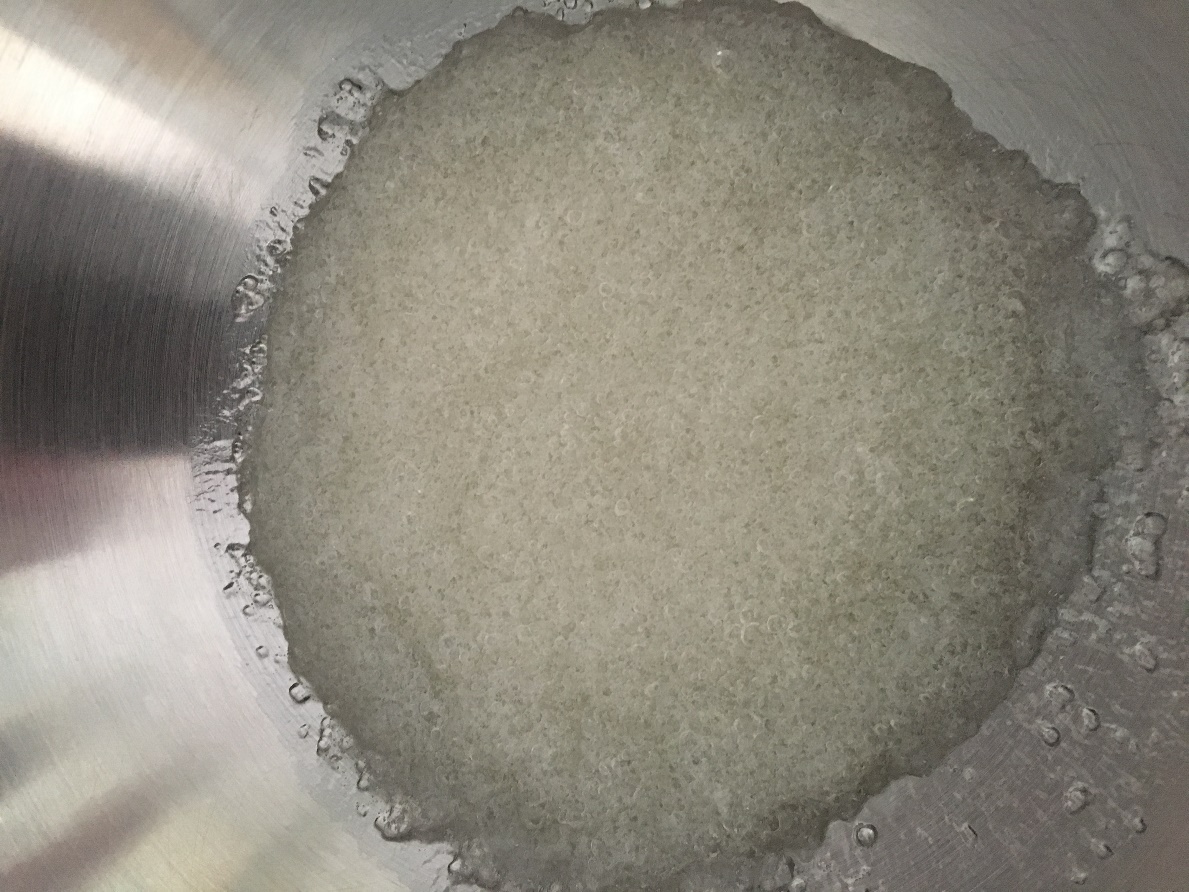 Mélange de l’aloé vera et de l’eau florale de Rose
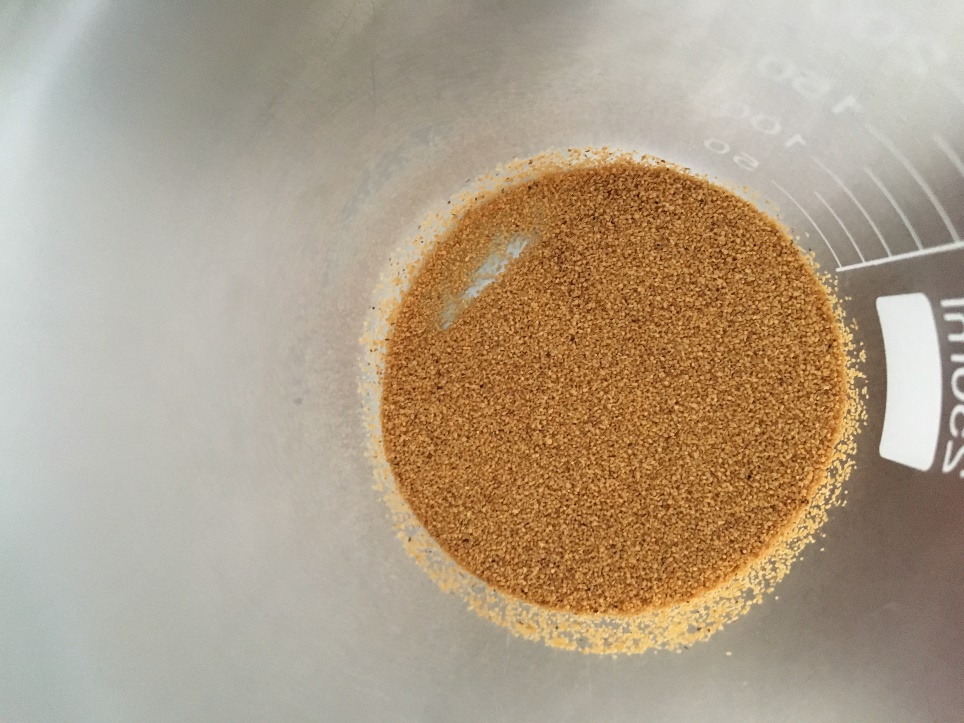 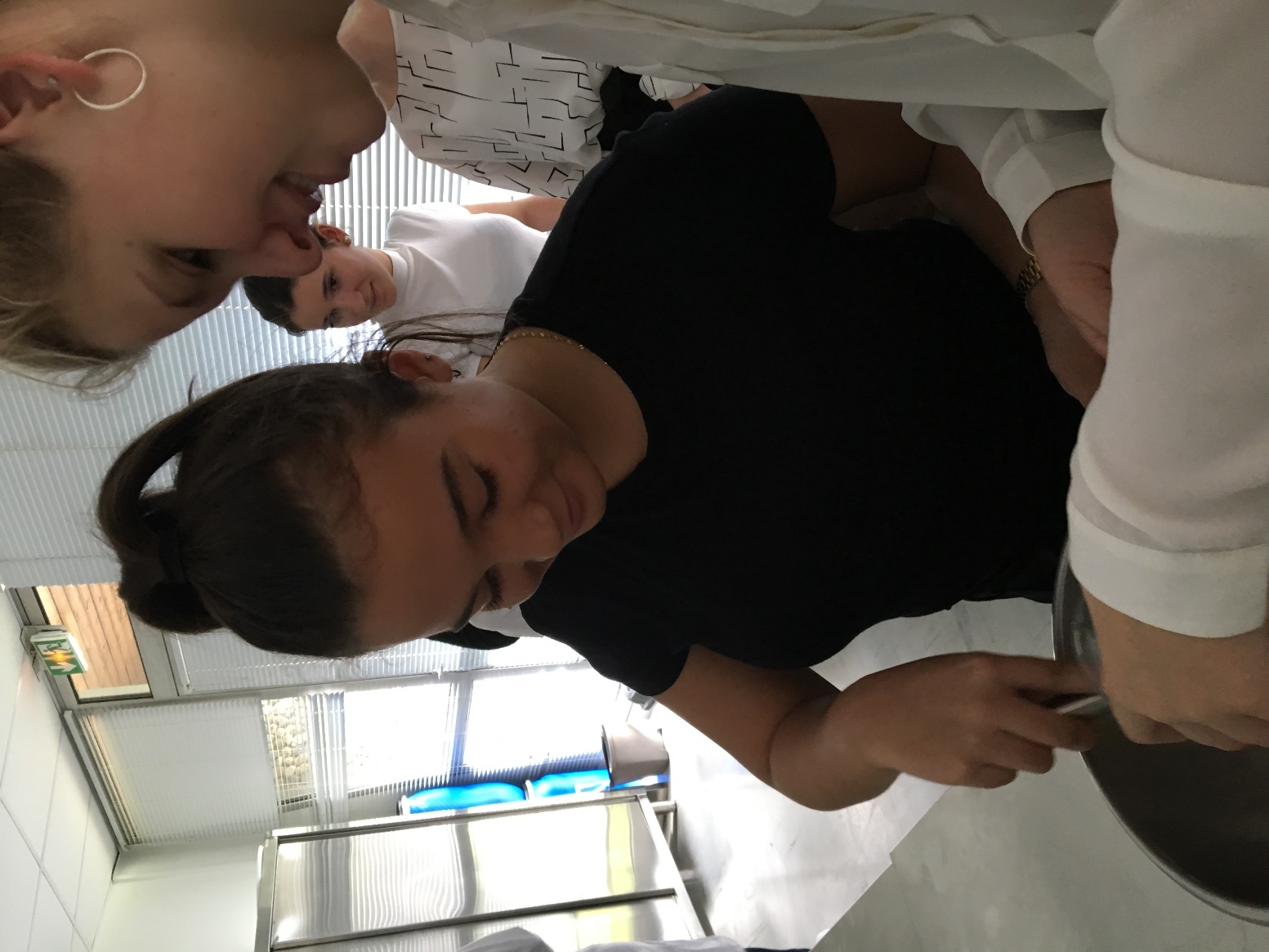 Ajout de la poudre de noyaux de Prune d’Agen
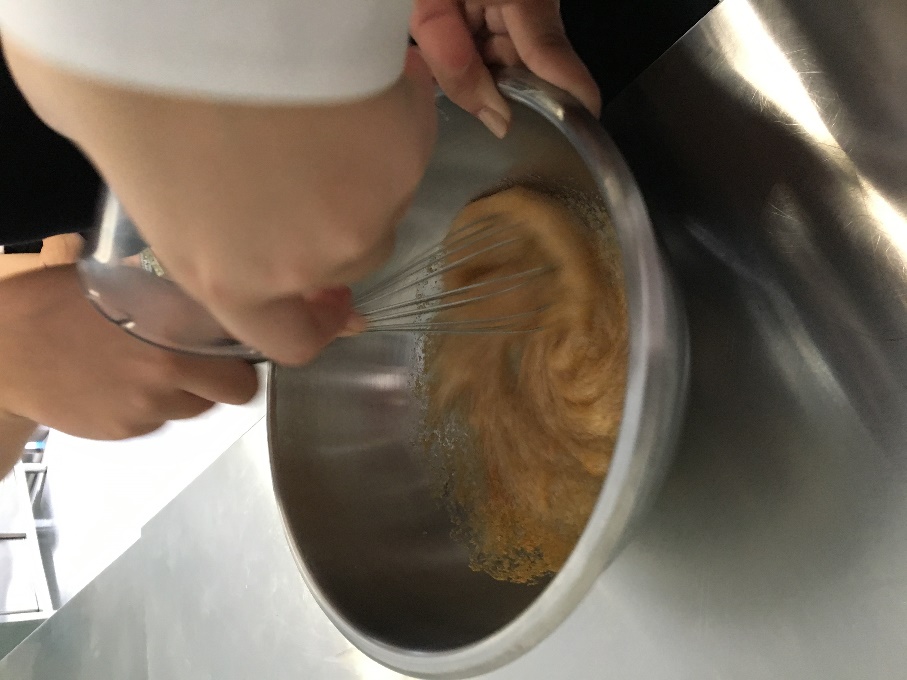 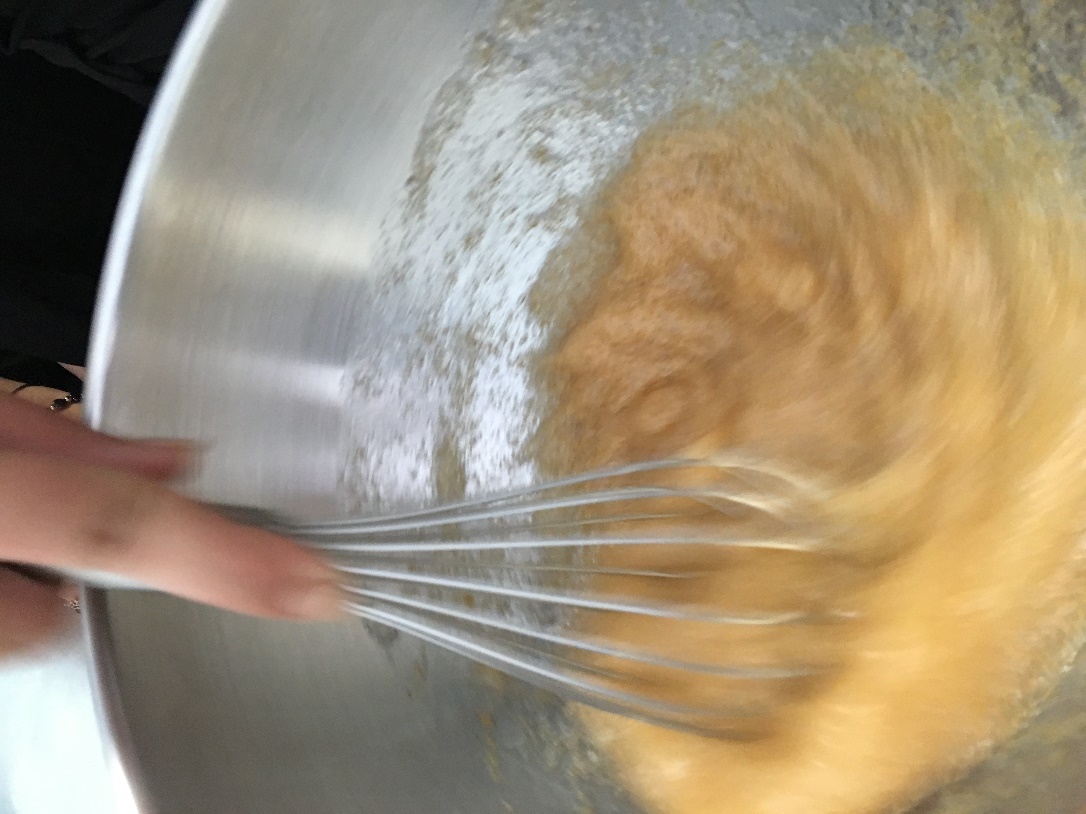 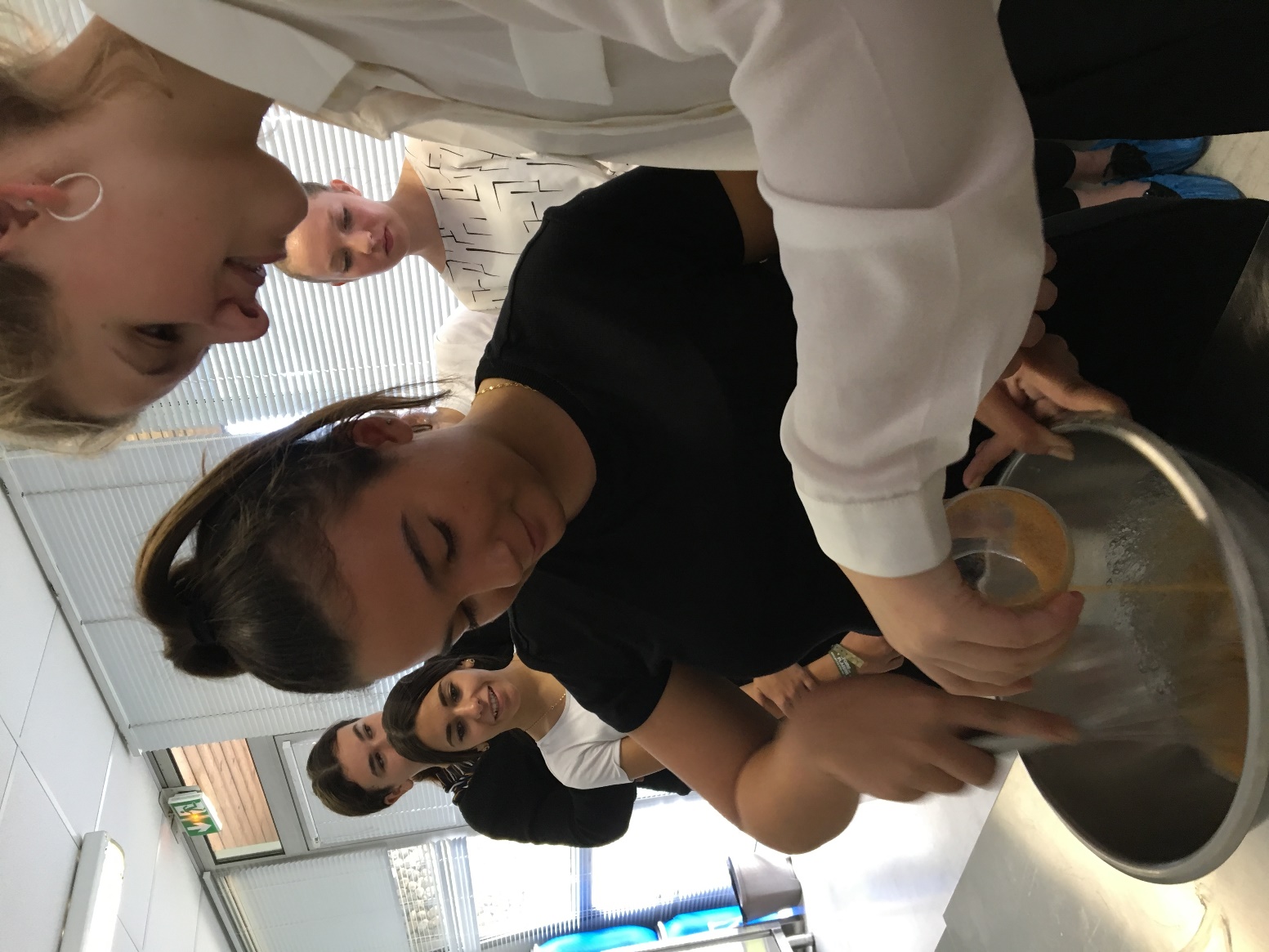 Inés et Jade 
dans le rôle de cosmétologues
Jennifer parfait la formulation 
du gommage
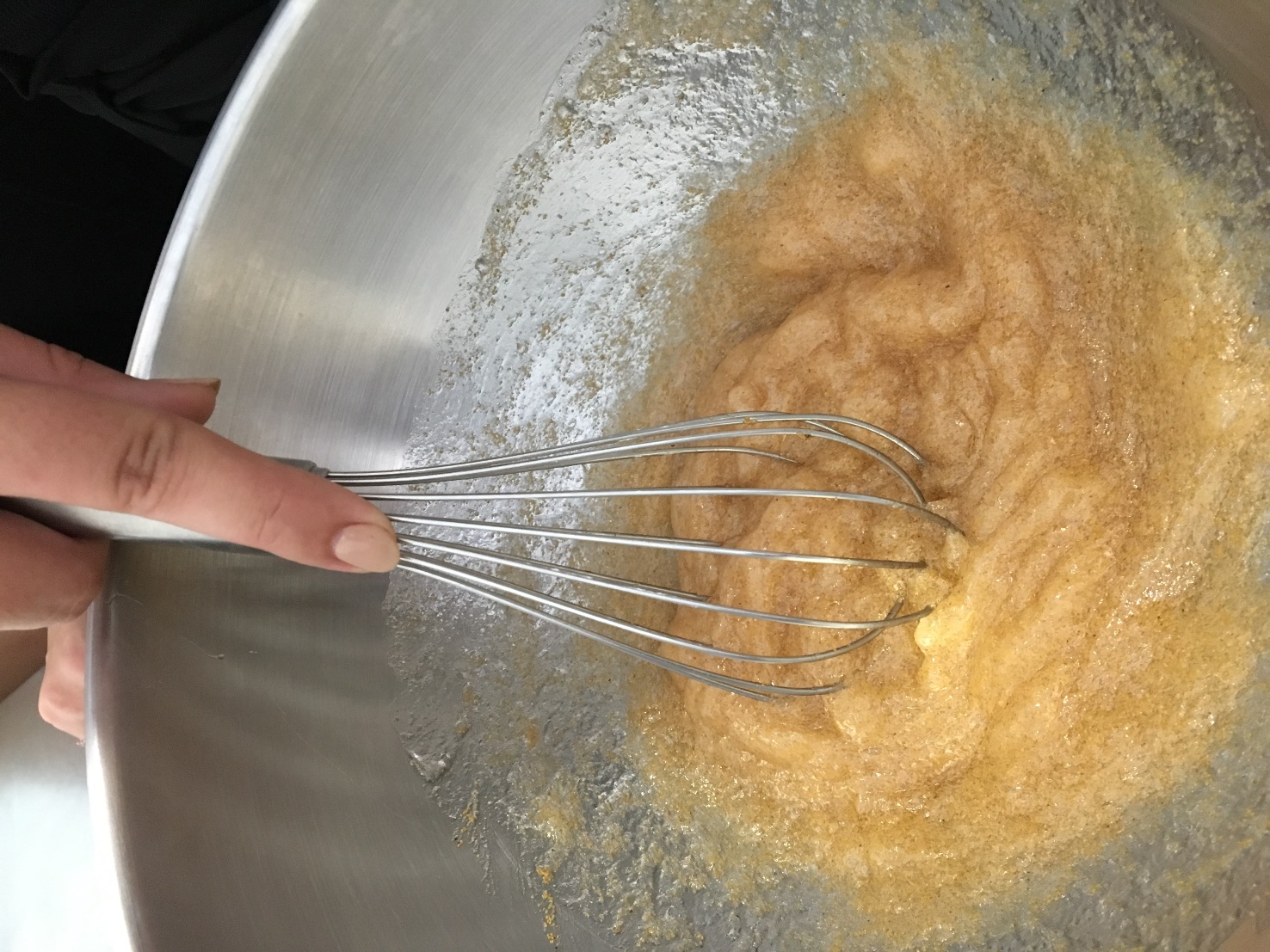 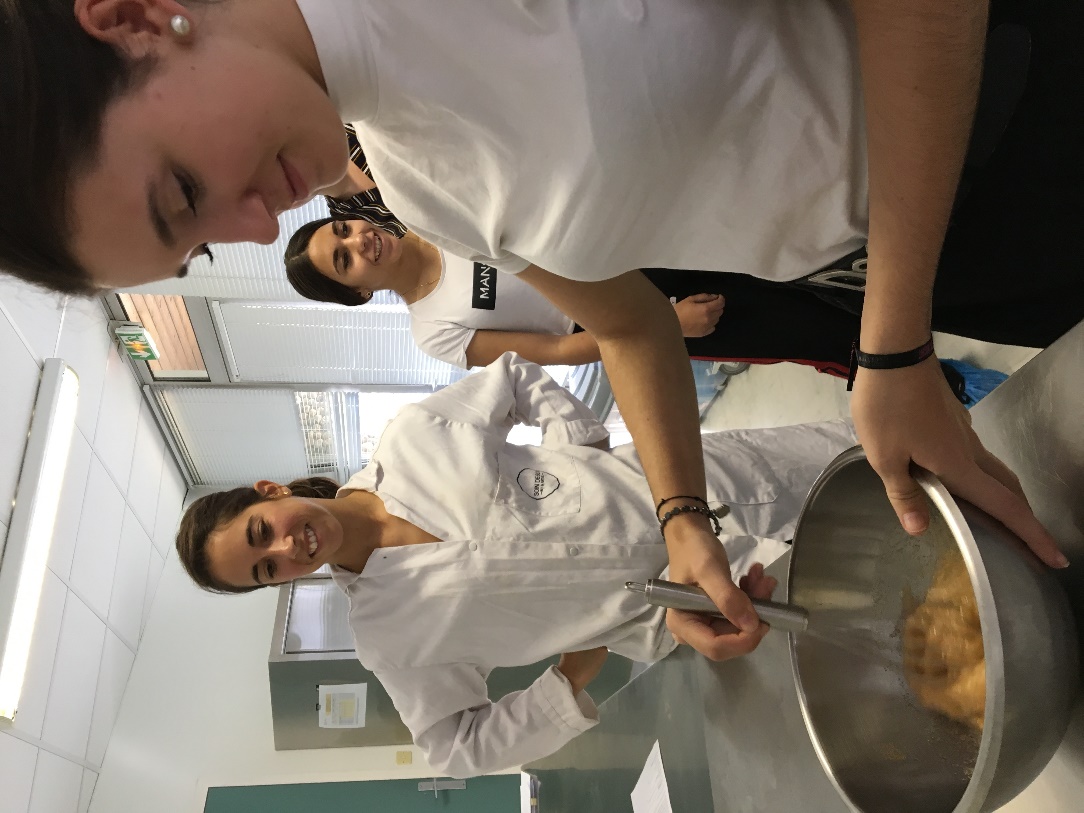 Association d’huiles essentielles de Tea tree, Palmarosa, Géranium Bourbon 
et Petit grain de Bigarade  avec Cassidy
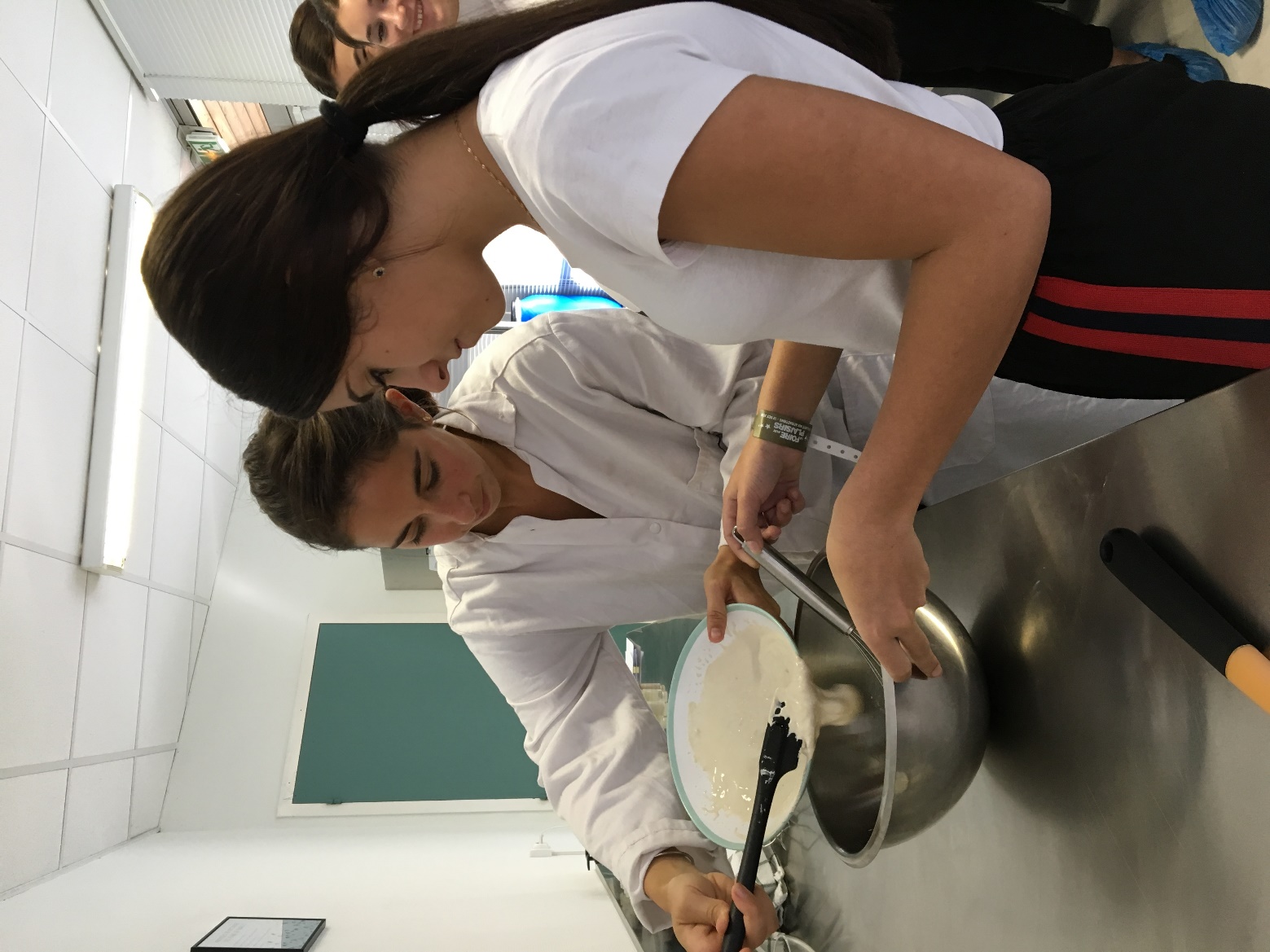 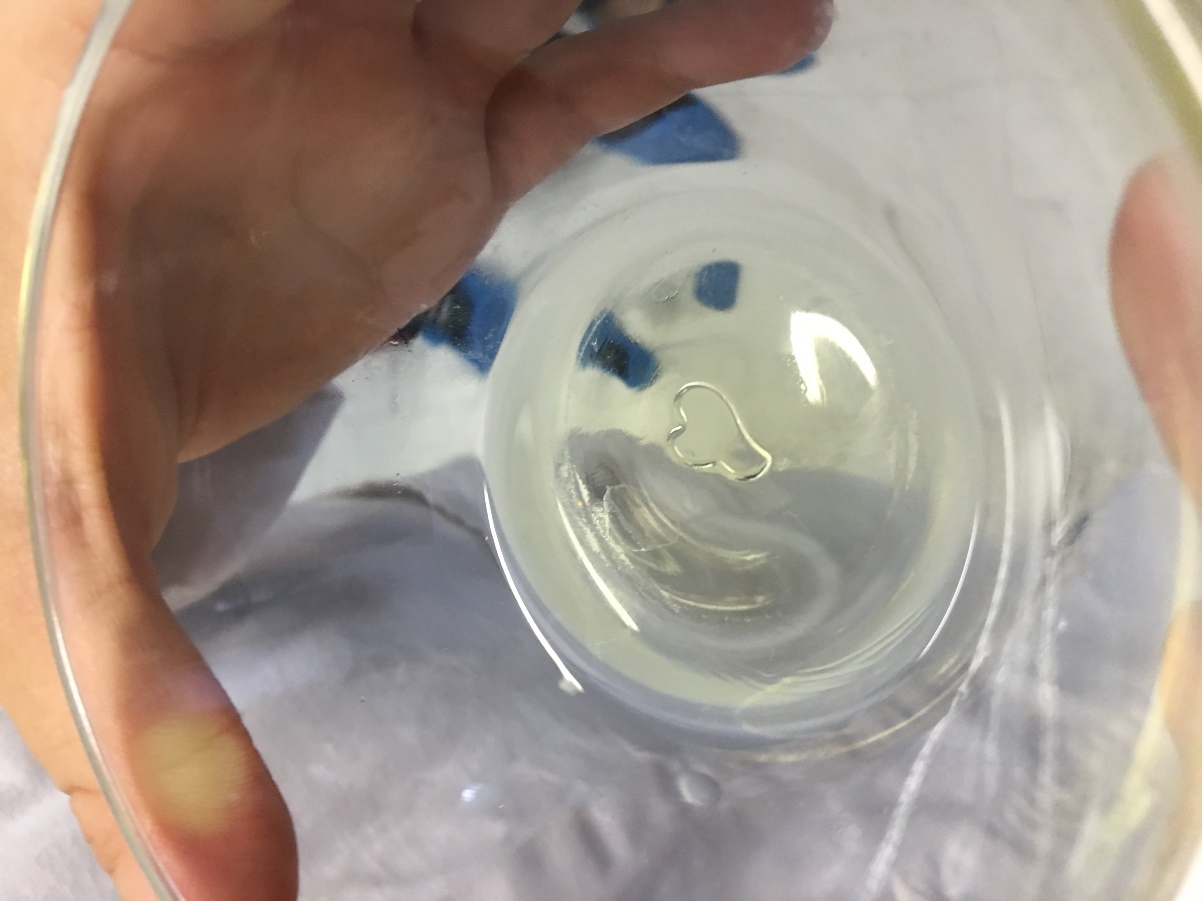 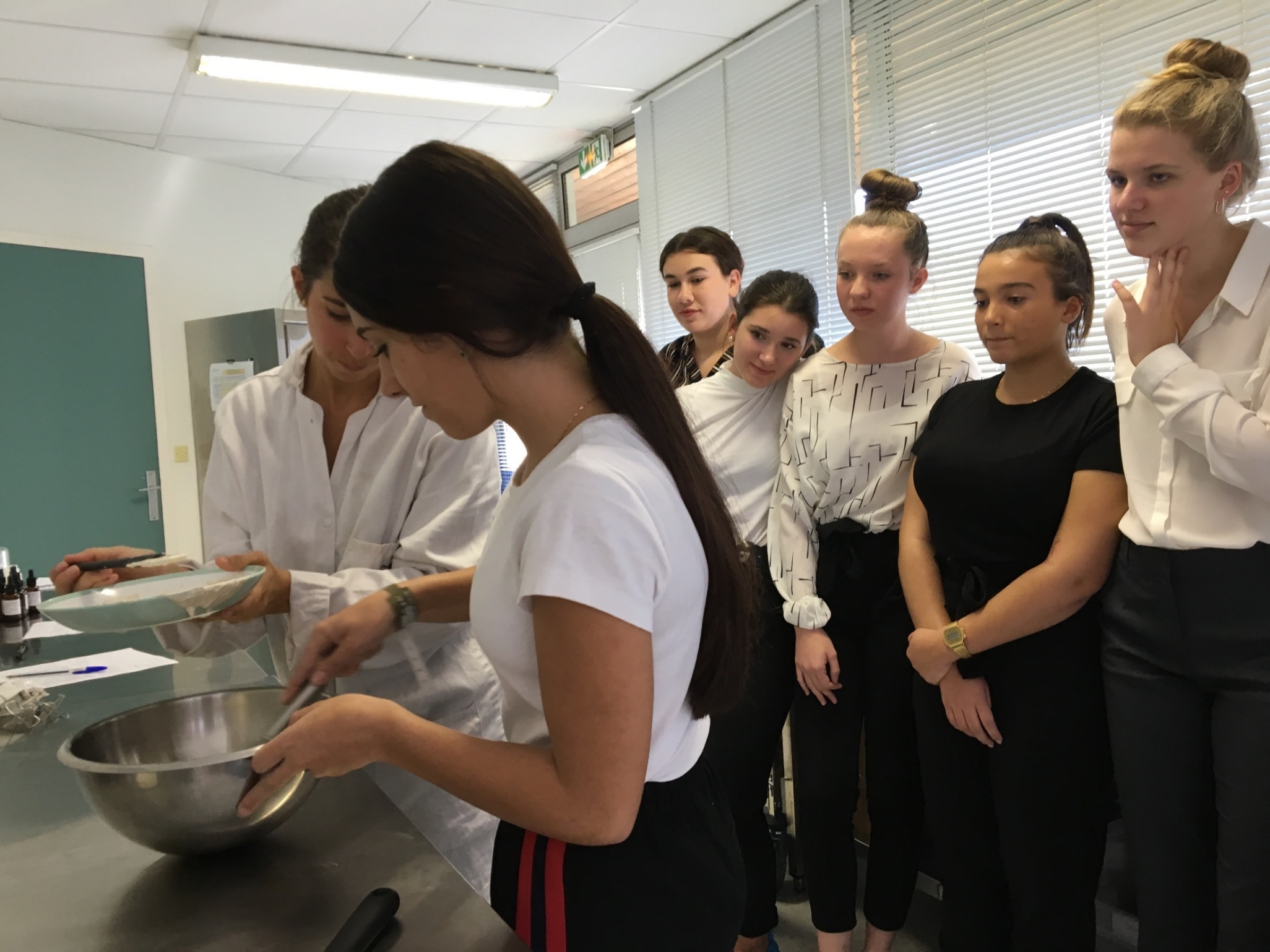 avec l’aide d’une ingénieure – chimiste, Pauline, reconvertie dans les produits bio
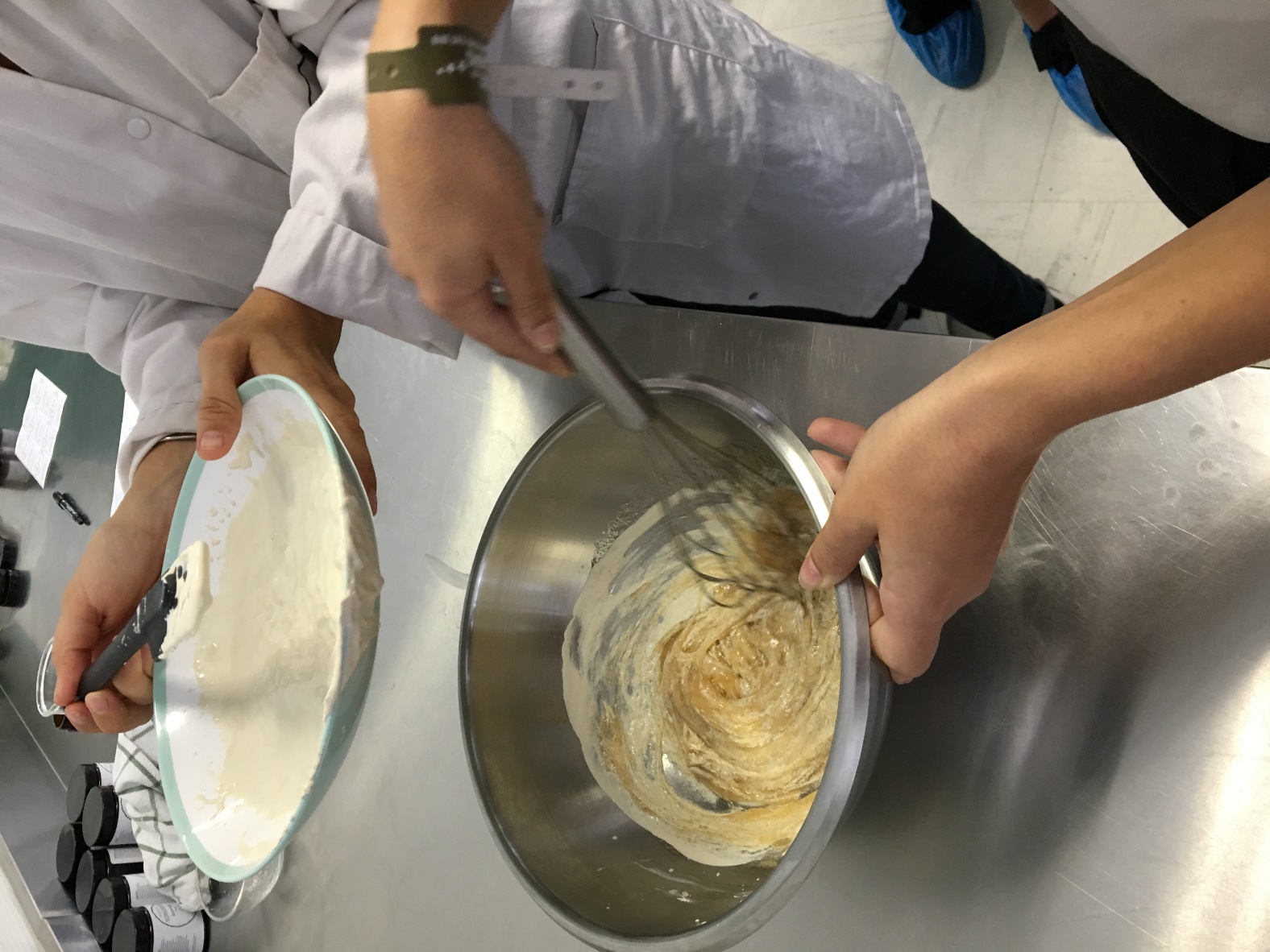 Dernière étape de la recette, 
mélange de tous les ingrédients naturels et bio
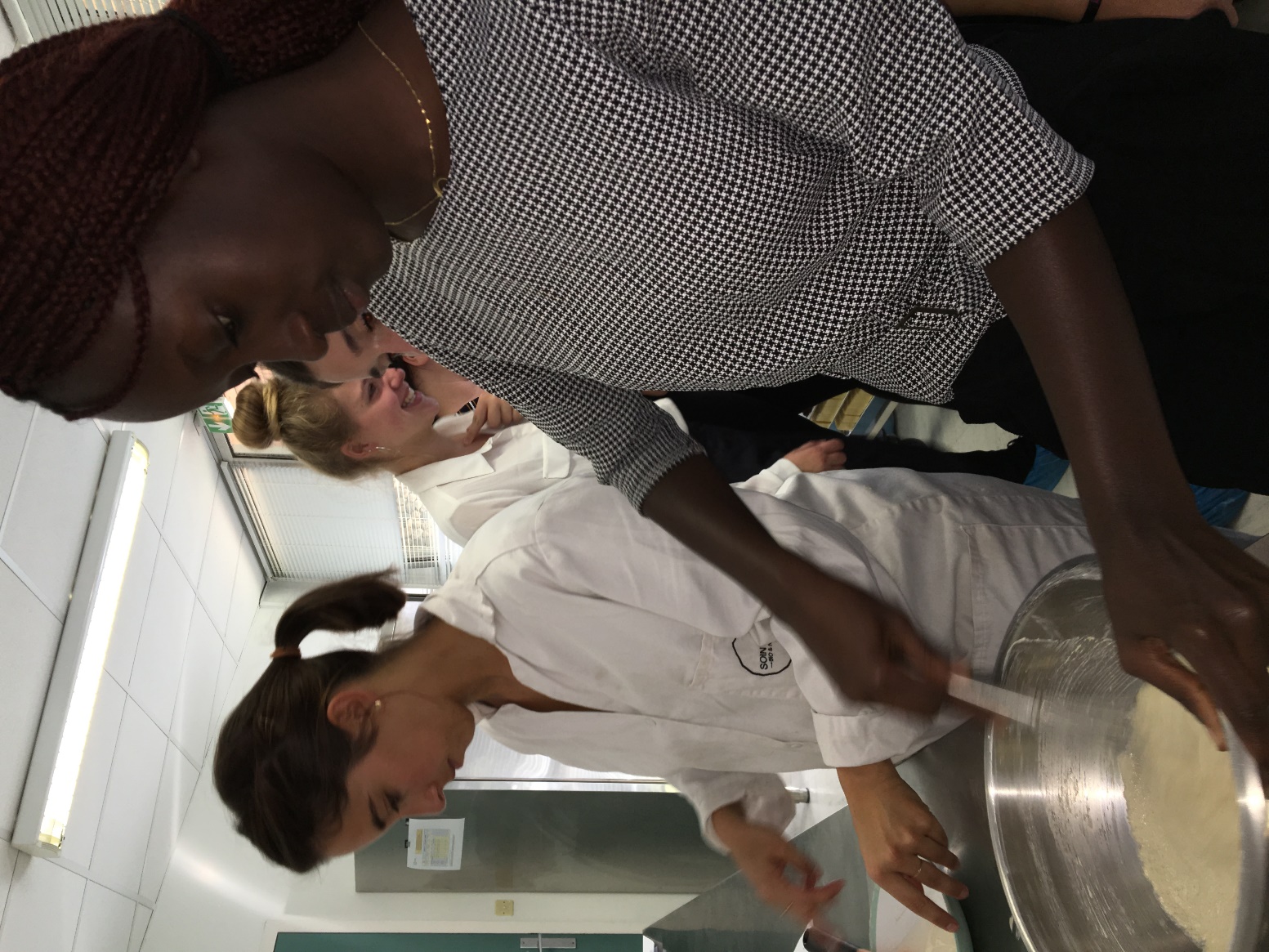 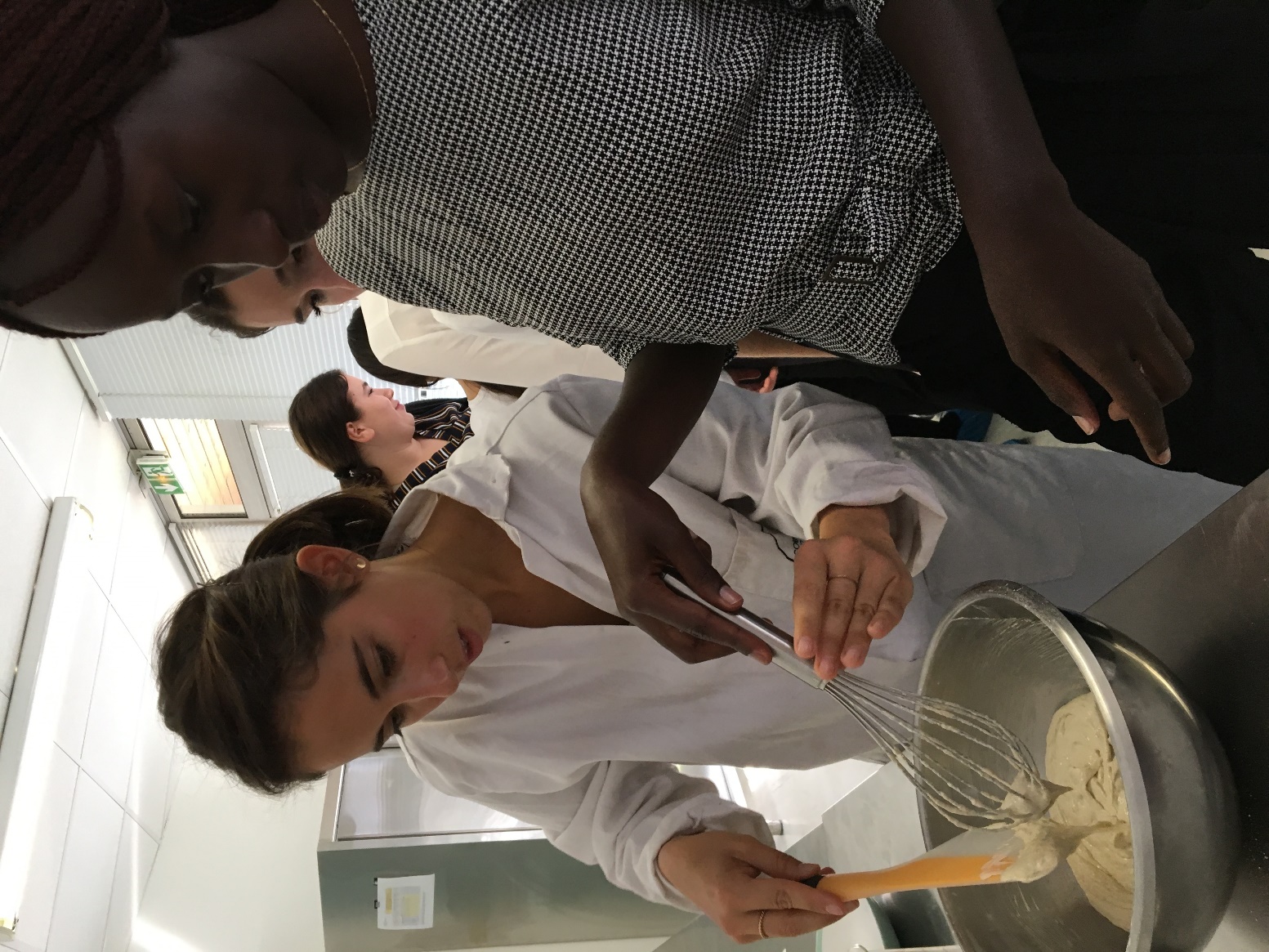 Voici le gommage prêt 
à être conditionné dans un pot en verre 
recyclé et réutilisable.
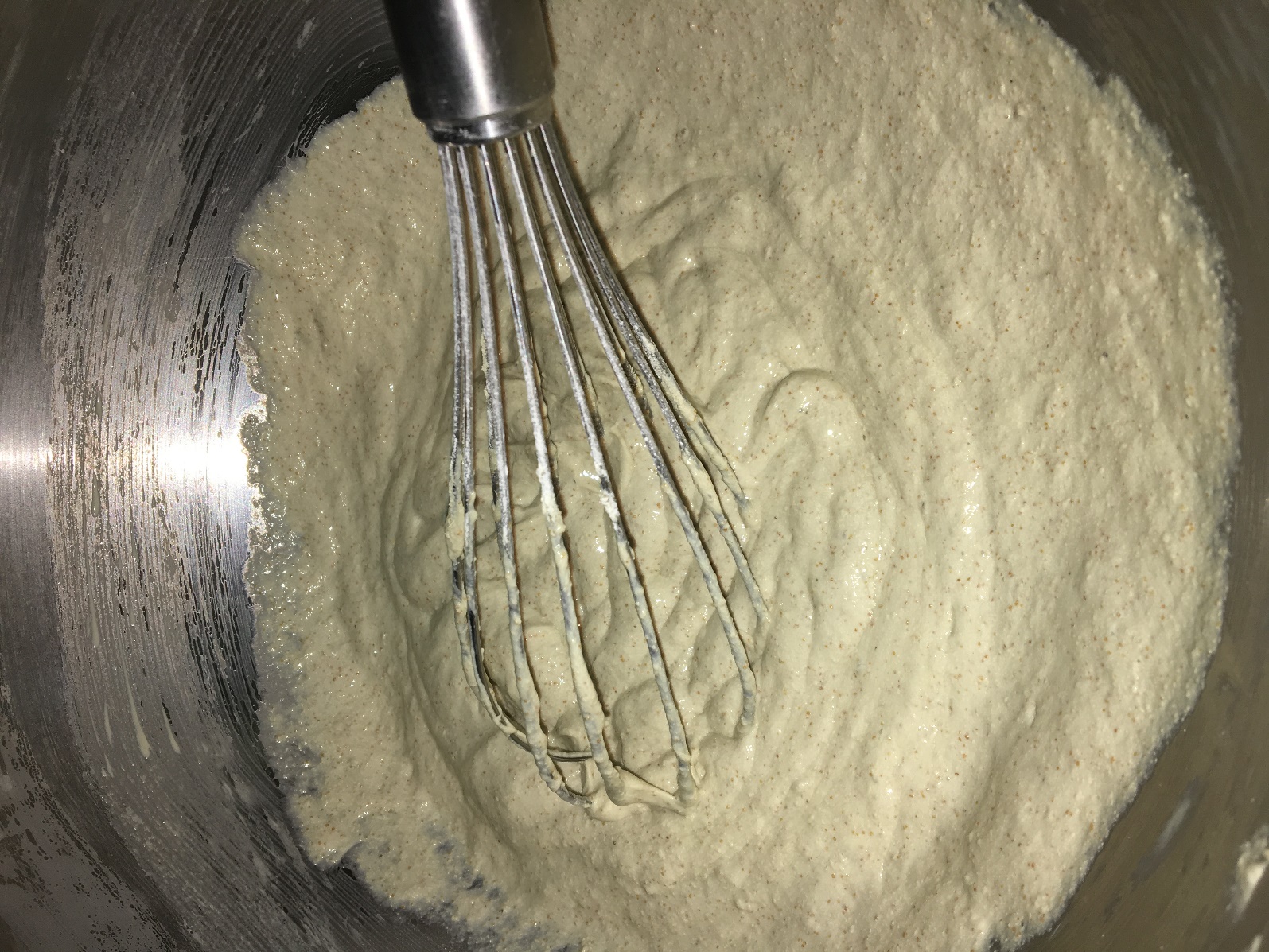 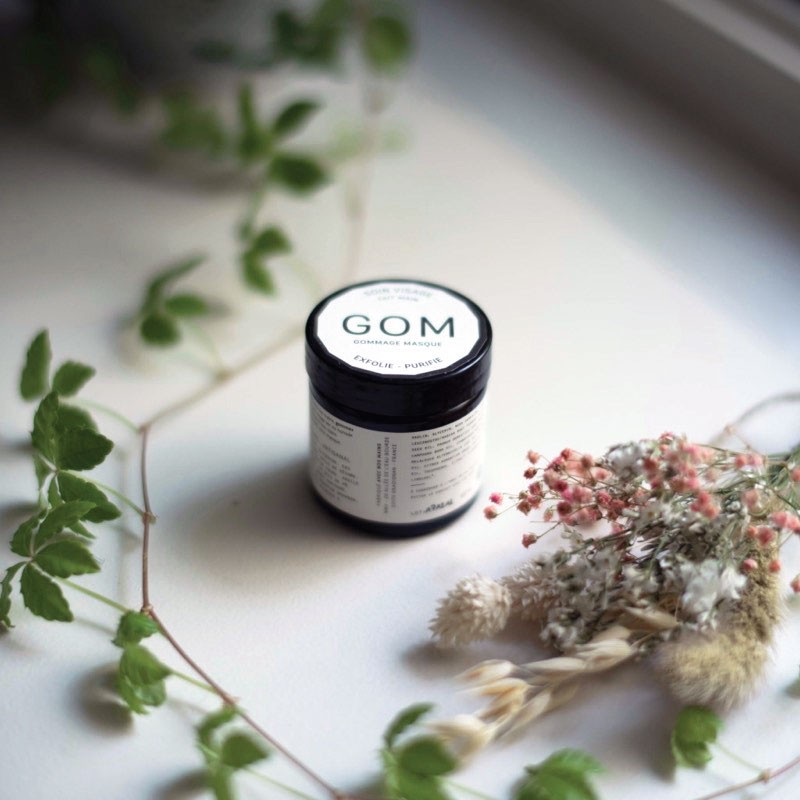 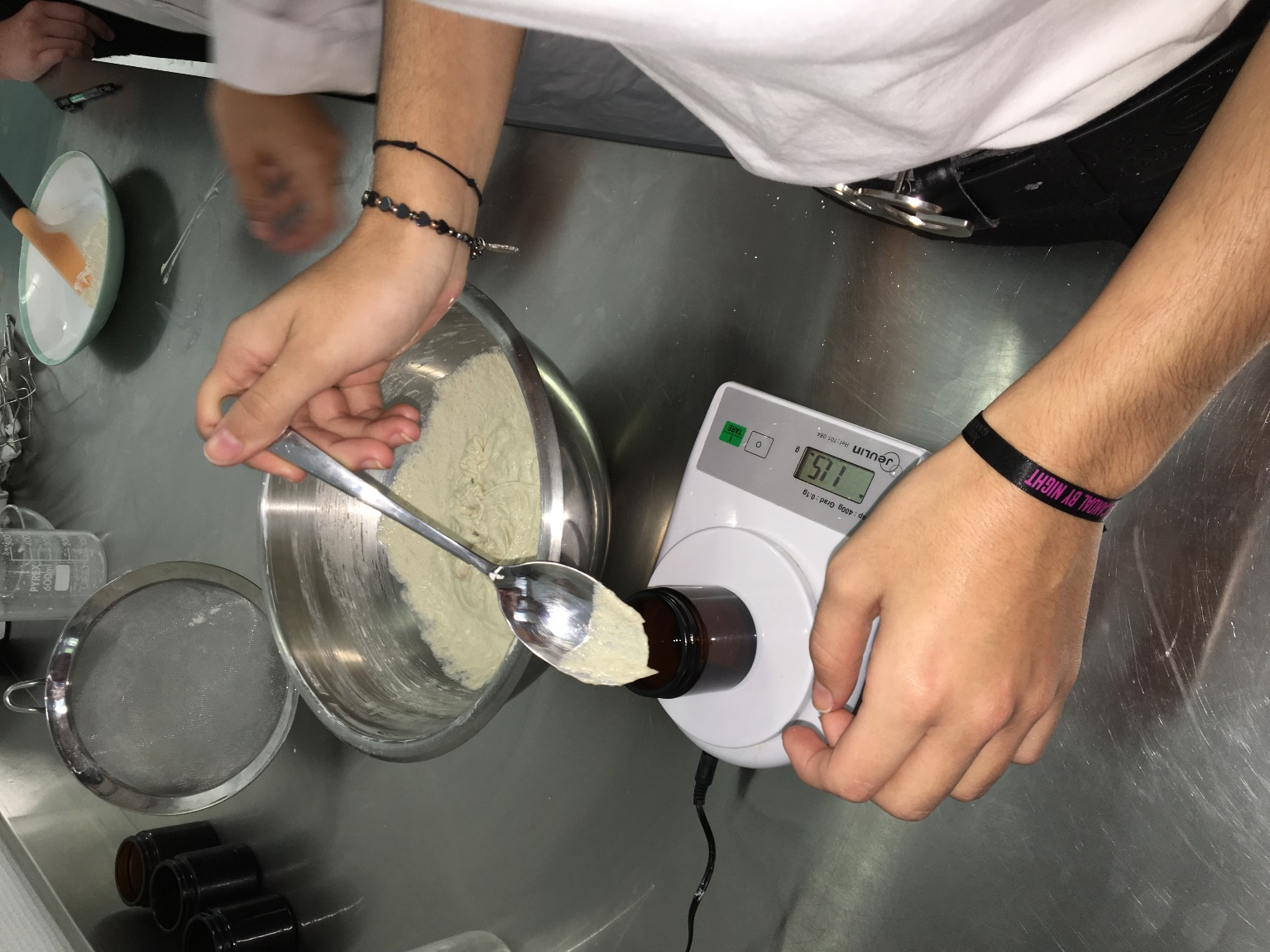 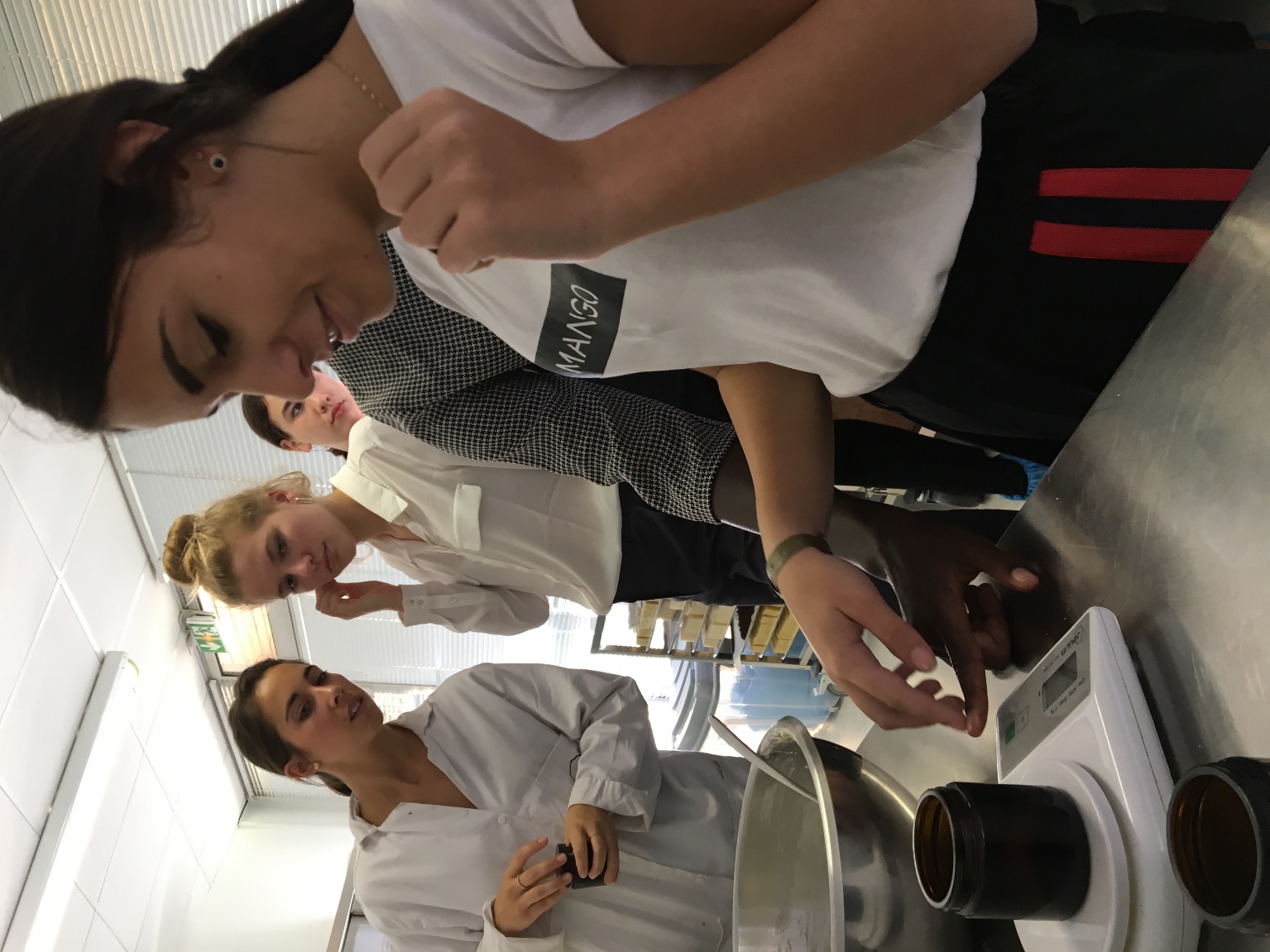 On oublie pas de tarer !
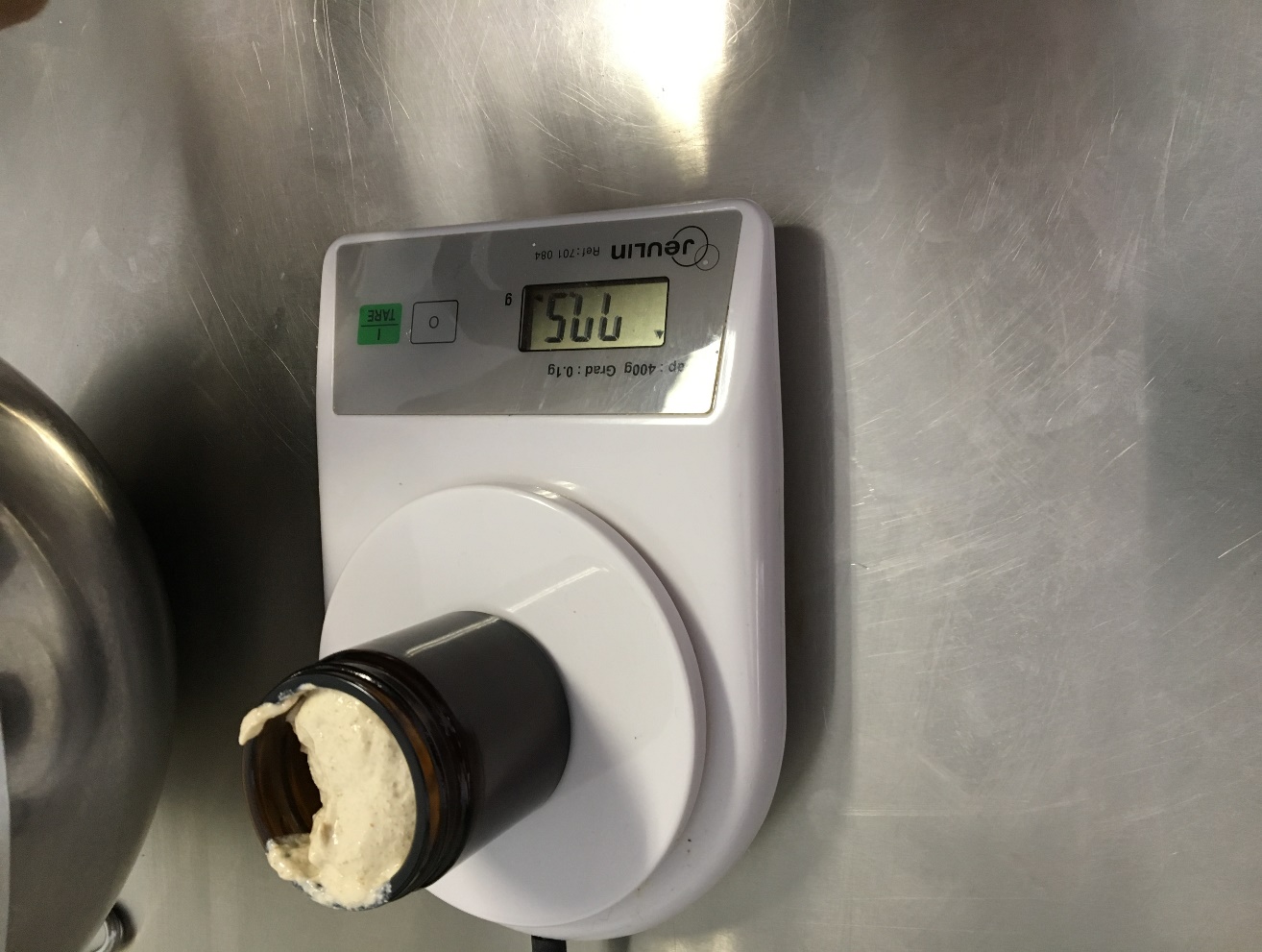 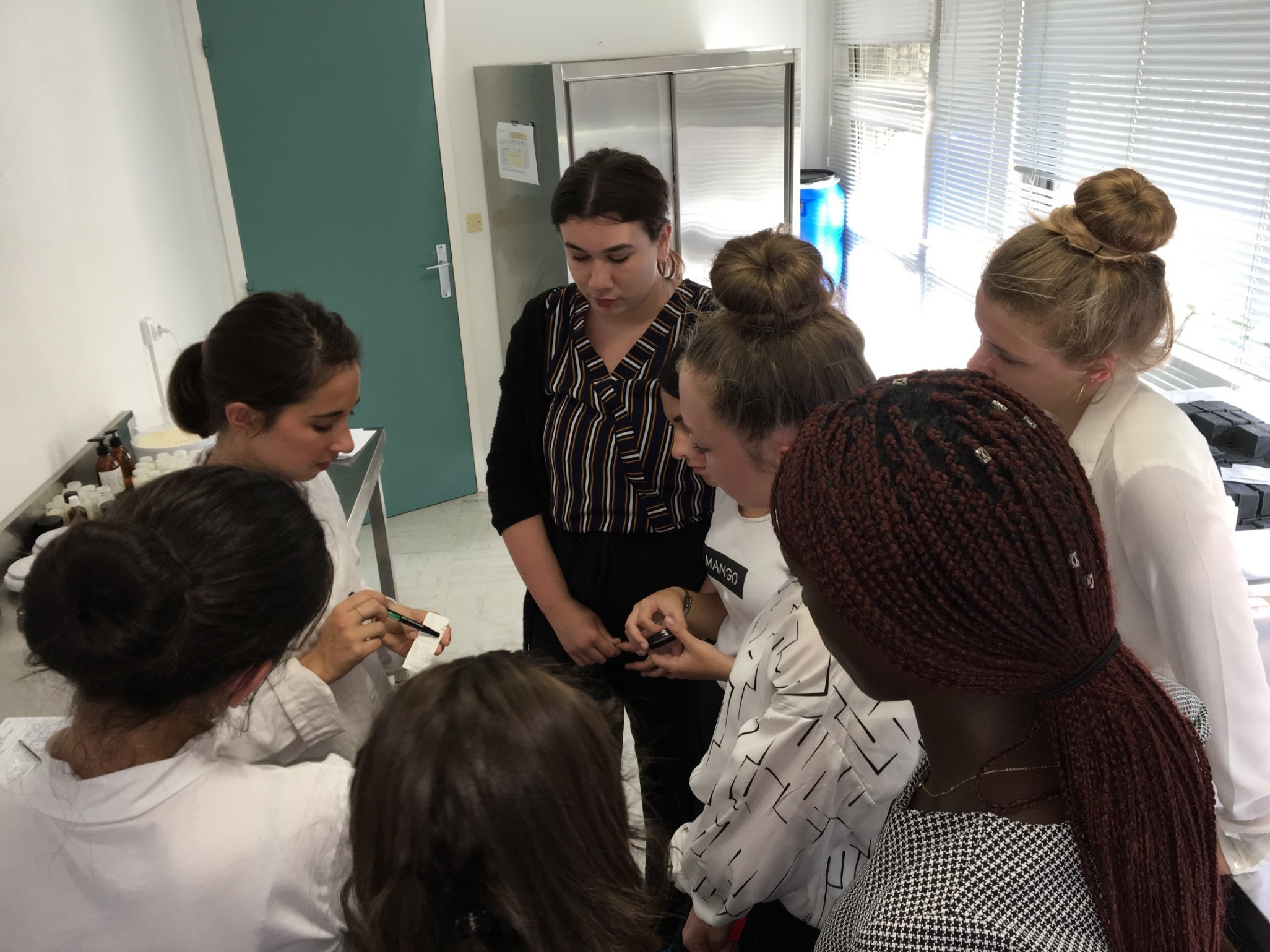 L’étiquetage du produit
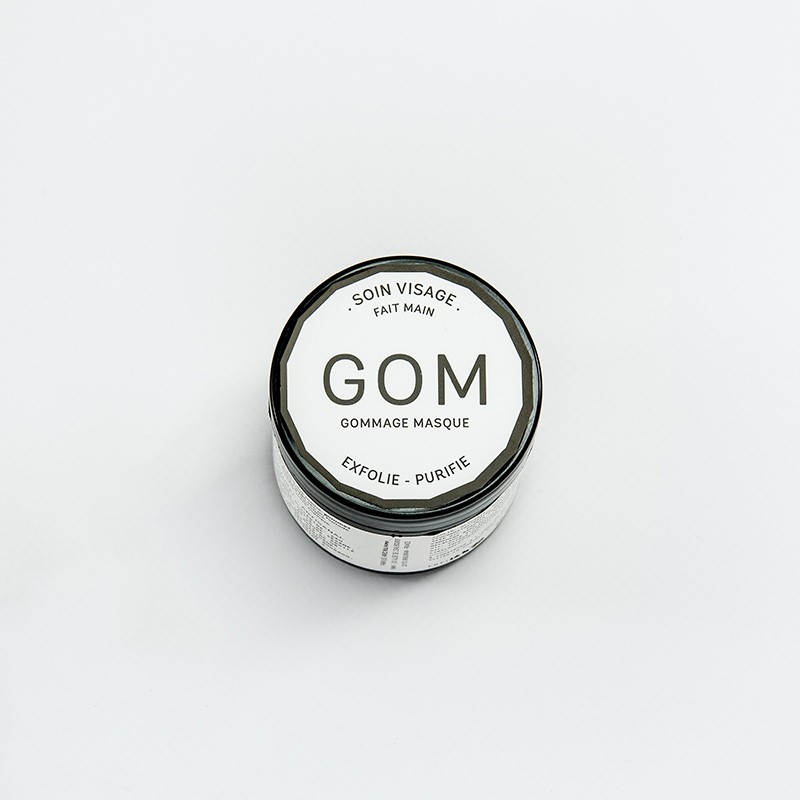 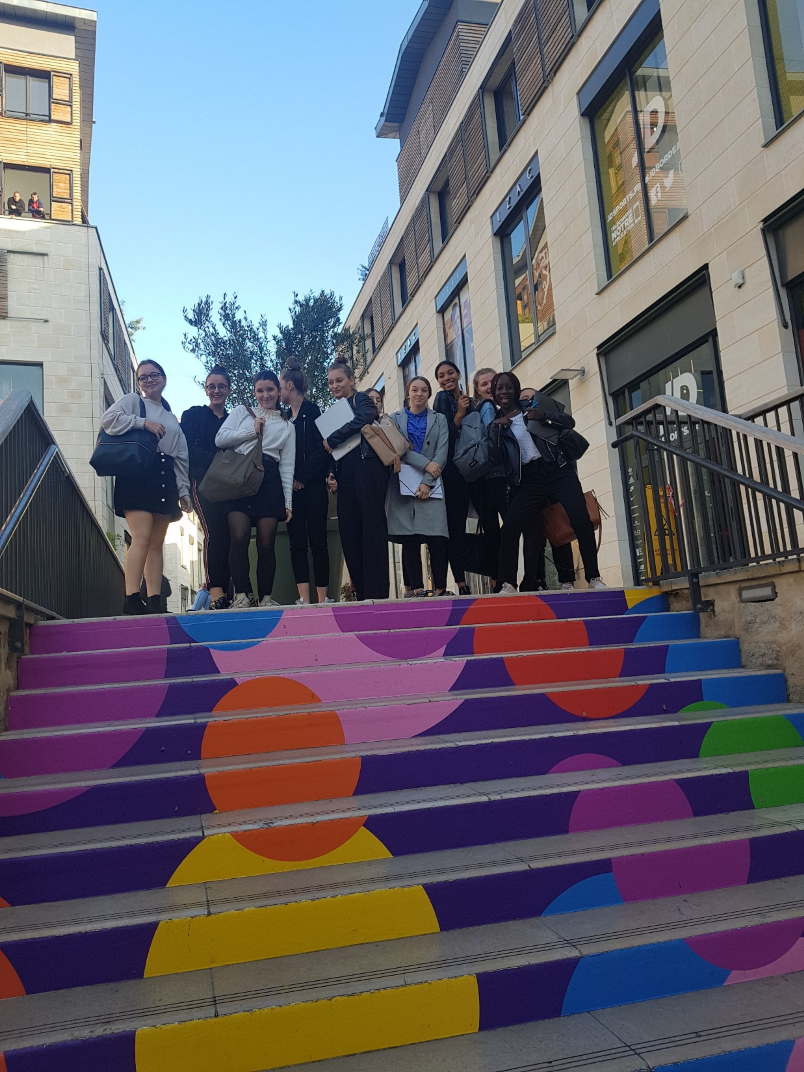 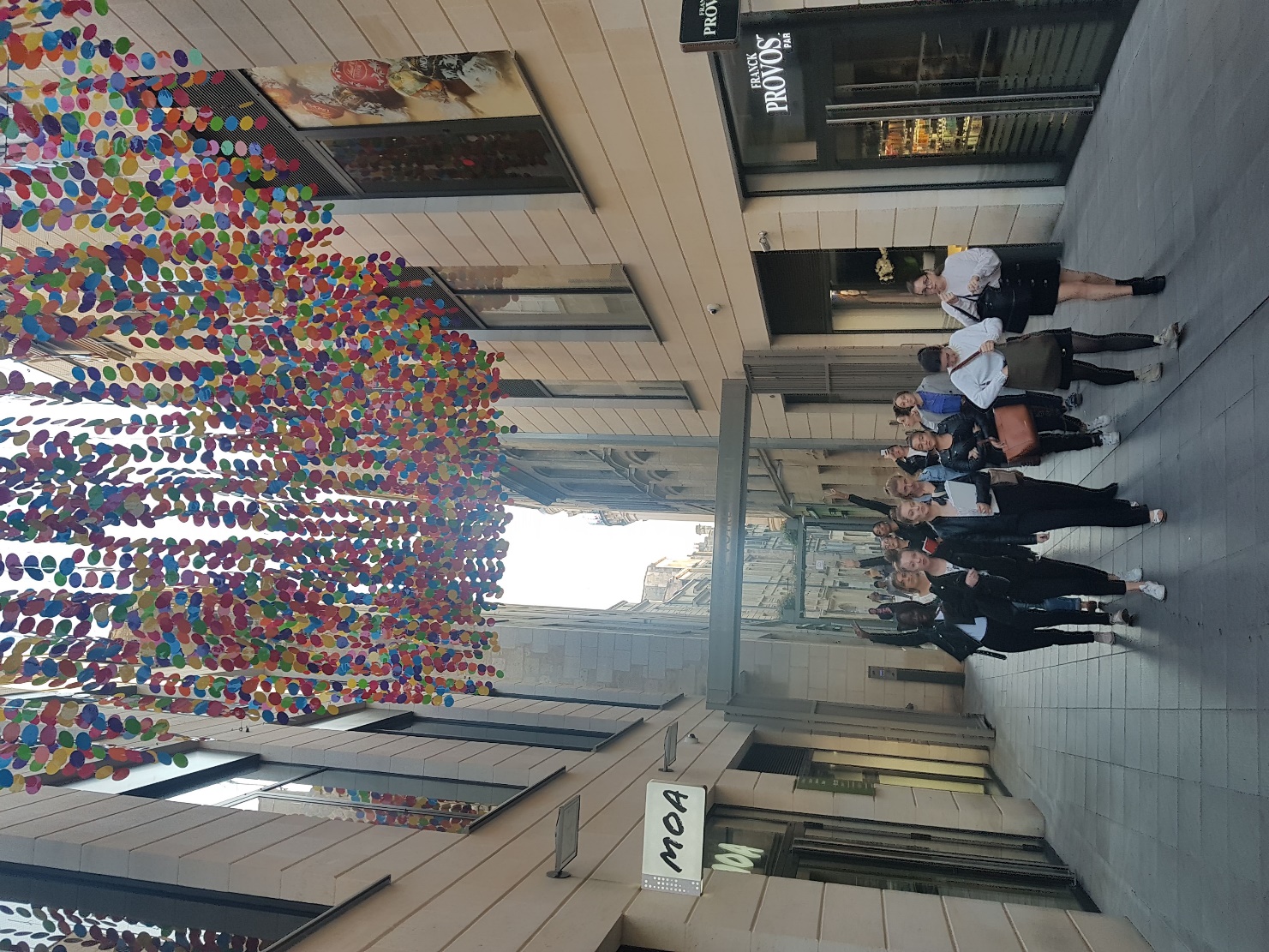 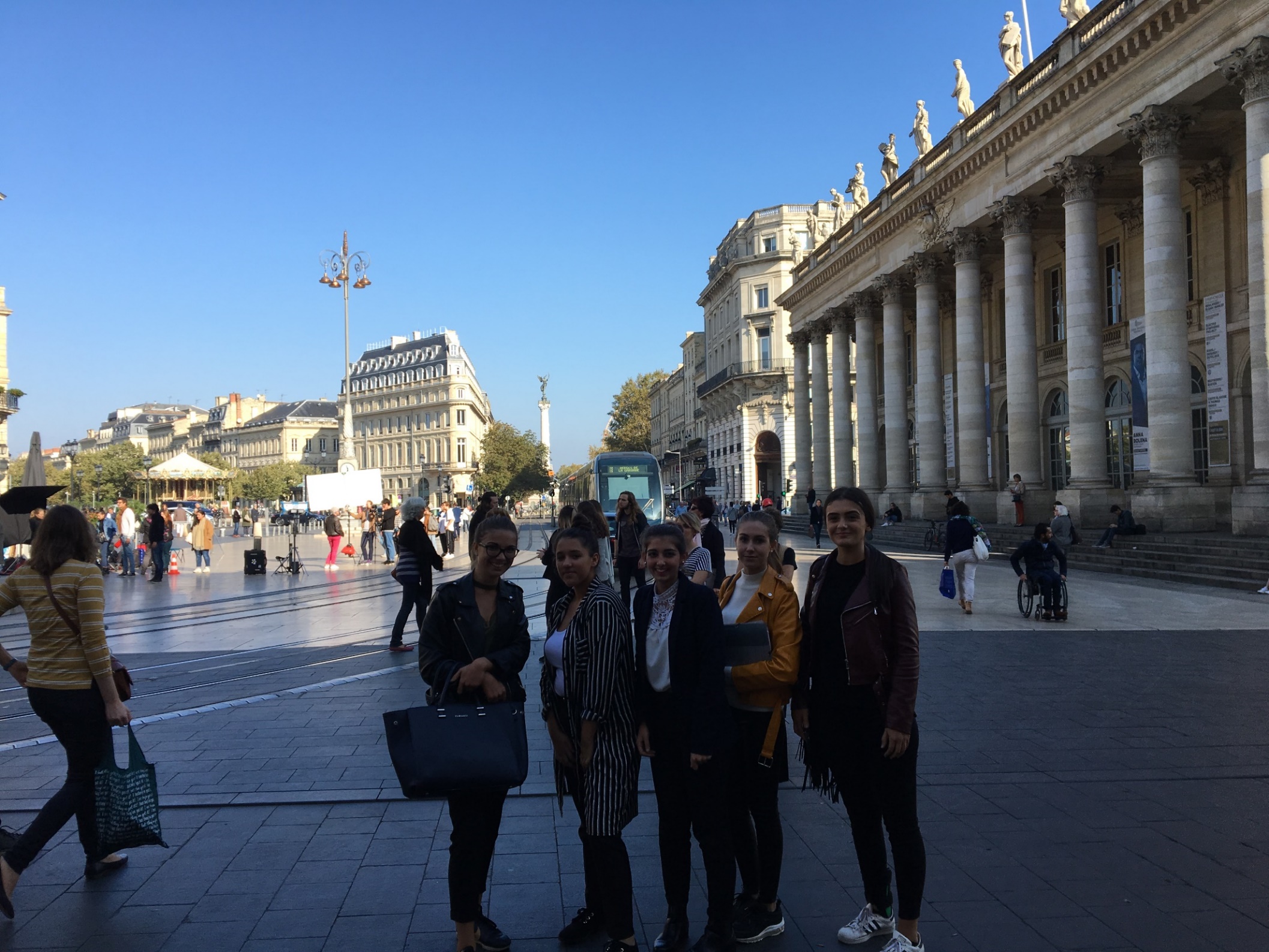 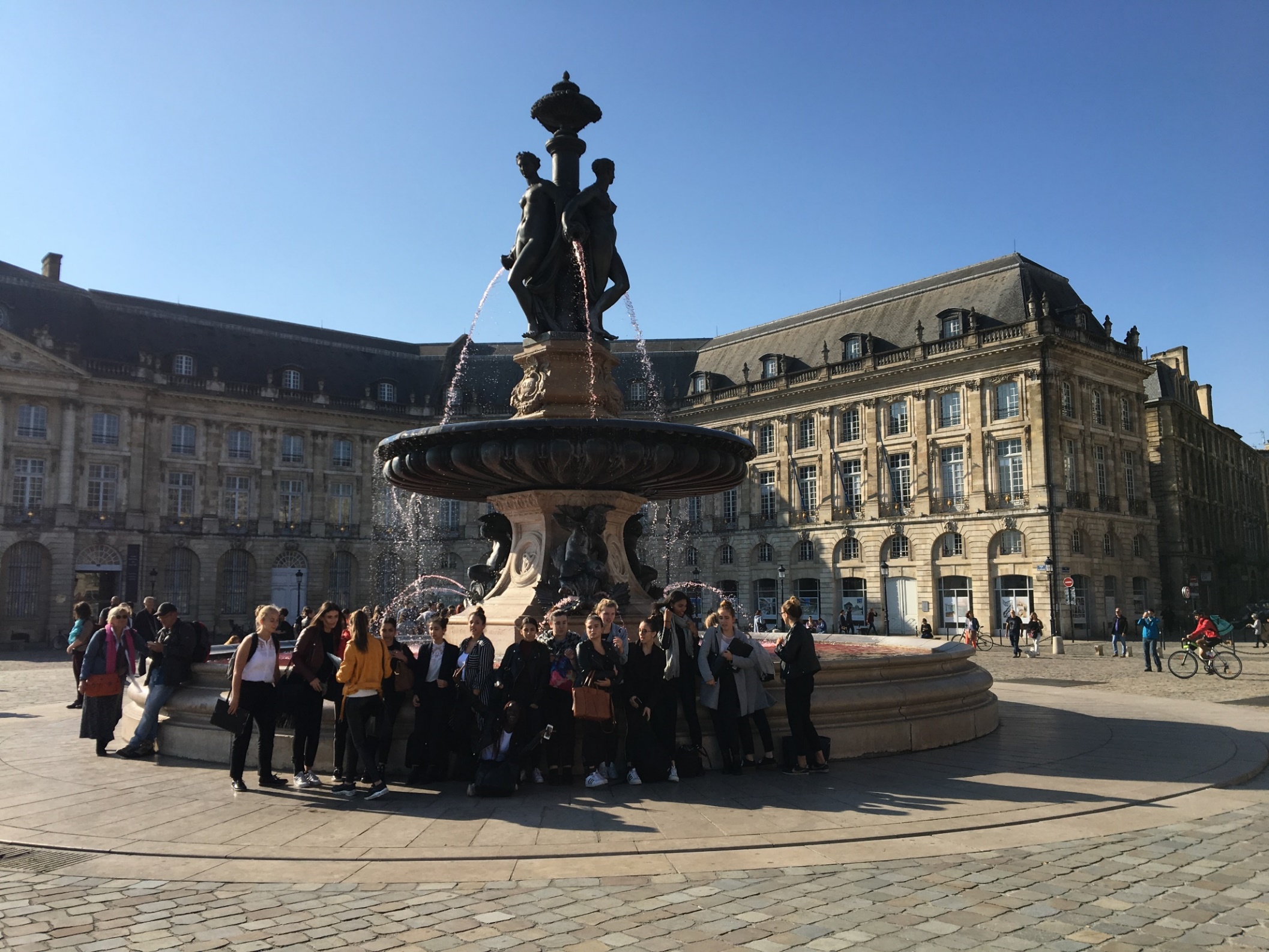 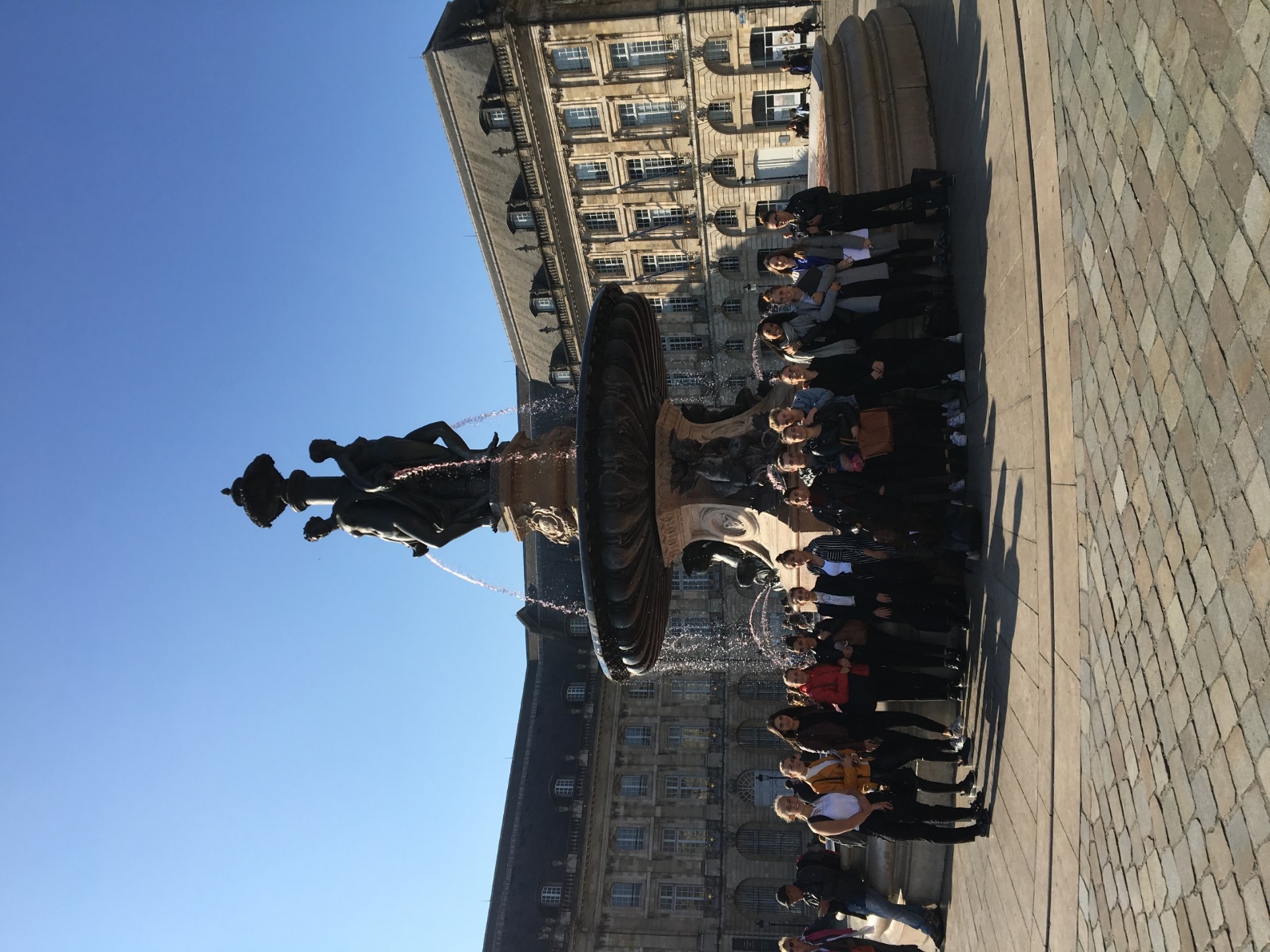